Rescue Drone: 
Increasing Autonomy and Implementing Computer Vision
Team 4
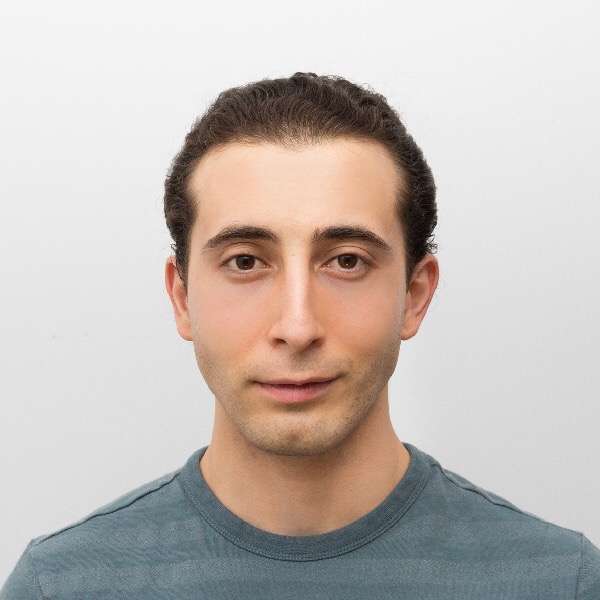 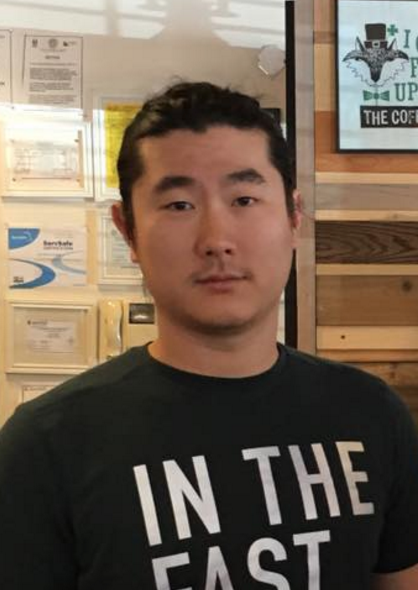 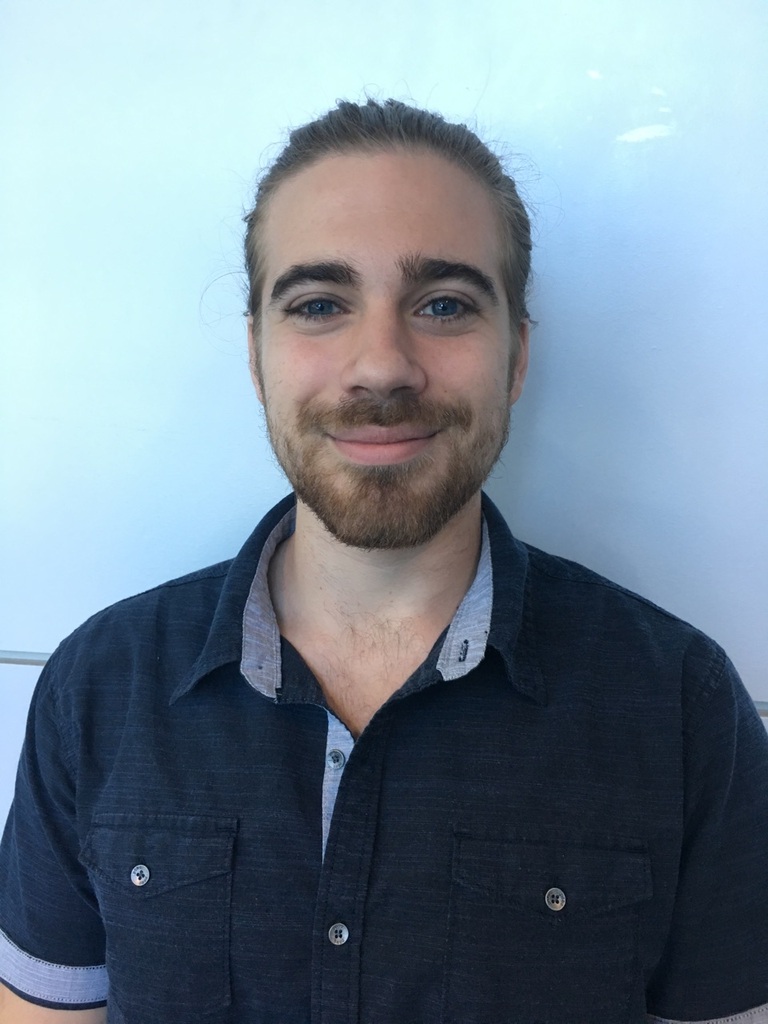 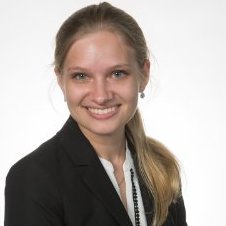 Alexandra Borgesen
Computer Engineer

Image Processing
Cody Campbell
Hardware Engineer

Onboard Electronics
Halil Yonter
Team Leader

Flight Control
Shawn Cho
Software Engineer

WiFi/USNG
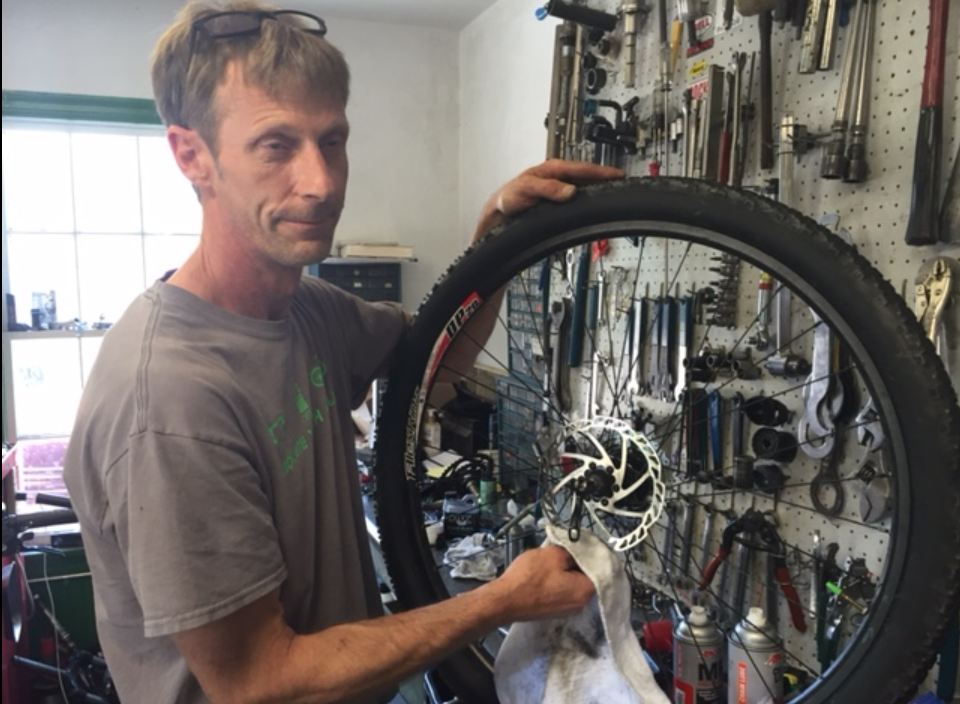 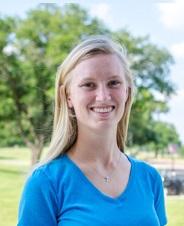 Peter Burchell
Mechanical Engineer 

Demonstration
Sarah Hood
Dynamic Systems Engineer

Airframe & Performance
‹#›
Recap → Flight Control → Image Processing → WiFi / USNG → Airframe & Performance → Demo
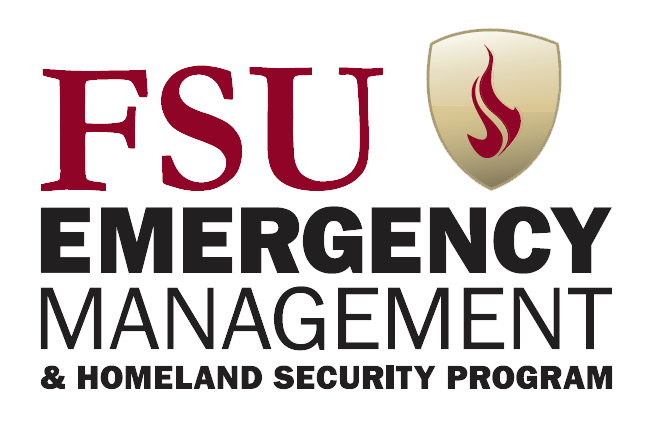 World Class Education
Disaster Recovery
Search and Rescue
Applied Research
Halil Yonter    ‹#›
Recap → Flight Control → Image Processing → WiFi / USNG → Airframe & Performance → Demo
Autonomous Object Detection
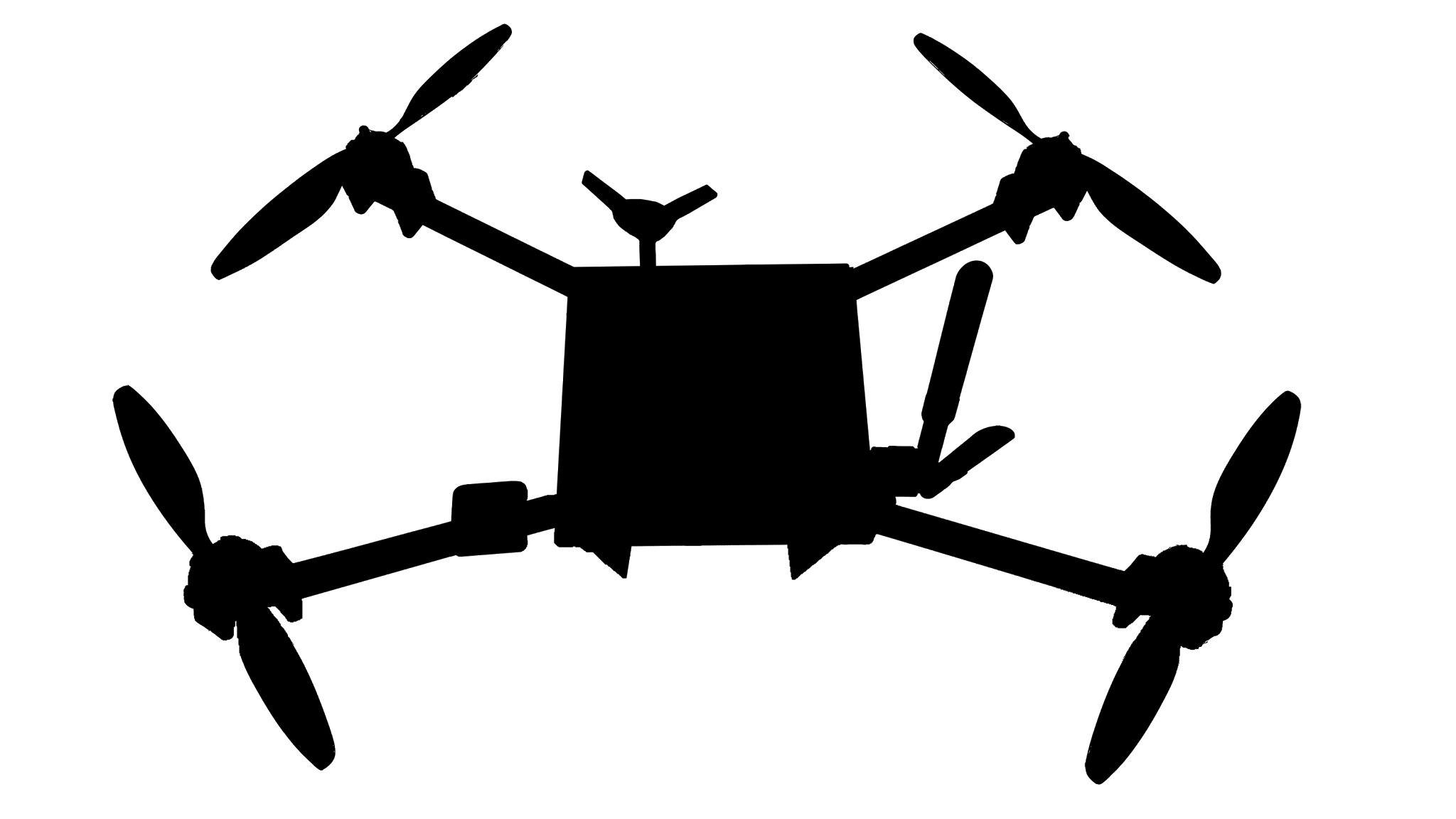 Convenient Coordinate Conversion
Versatile Communication
Collapsable Design
Extended Flight Time
Halil Yonter    ‹#›
Recap → Flight Control → Image Processing → WiFi / USNG → Airframe & Performance → Demo
Innovative Flight Control
Powerful Onboard Computer
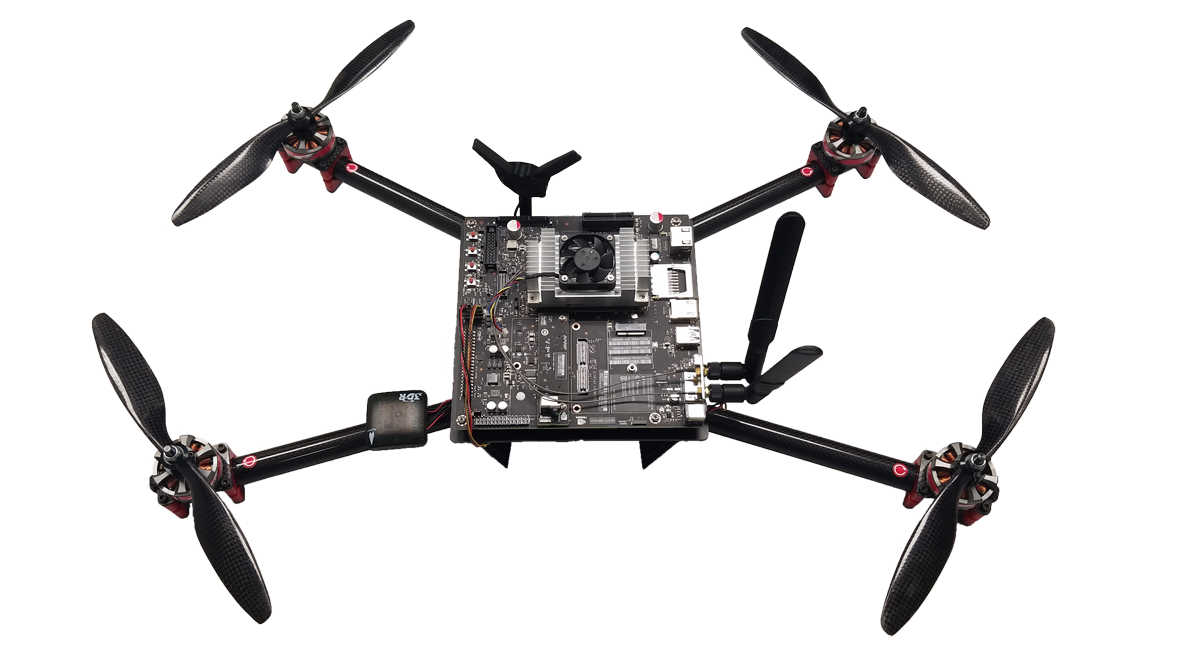 Adaptable Object Detection
Advanced USNG Output
Internet Protocol Network
Estimated 30% Increased Flight Time
Halil Yonter    ‹#›
Recap → Flight Control → Image Processing → WiFi / USNG → Airframe & Performance → Demo
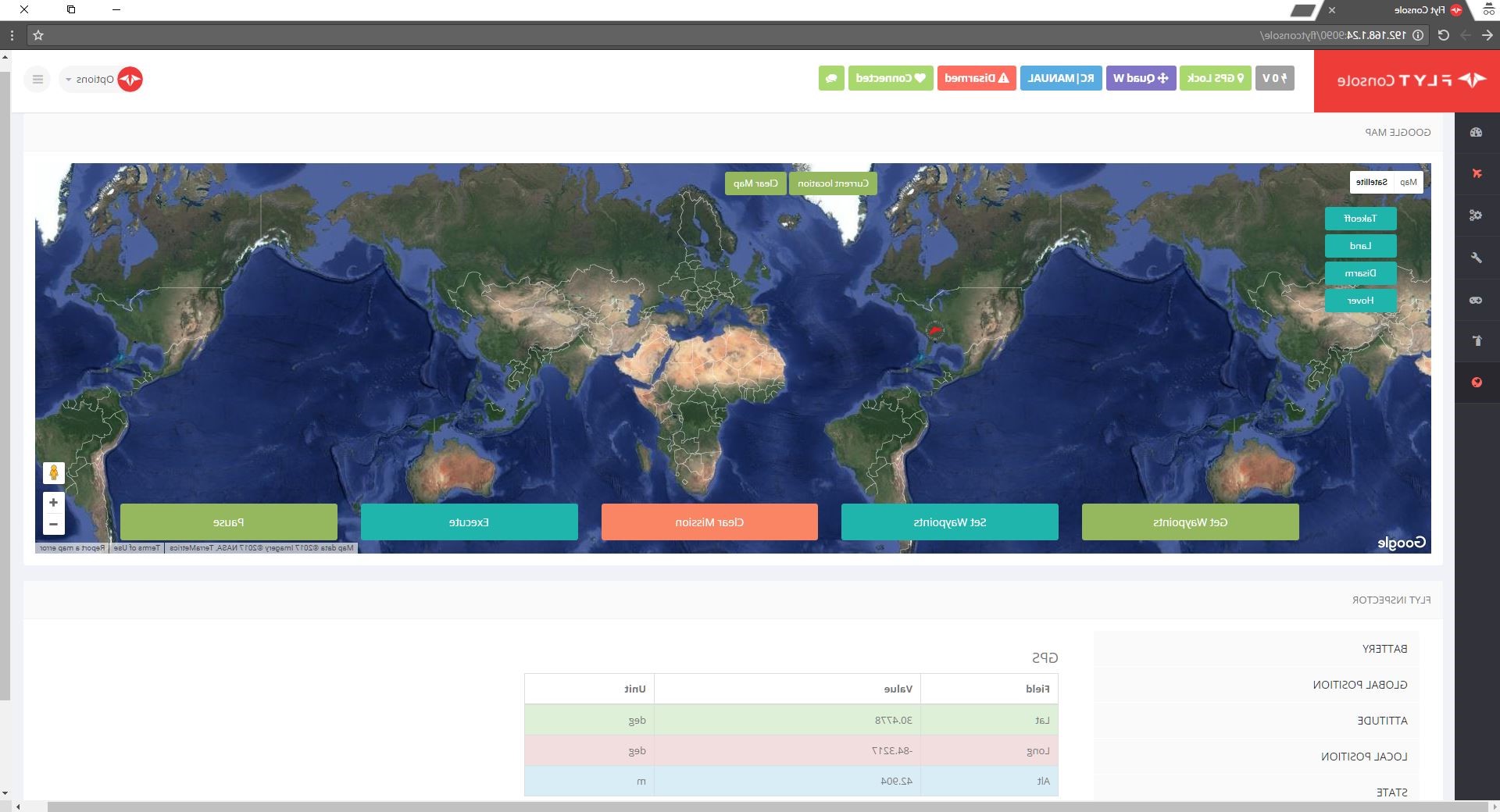 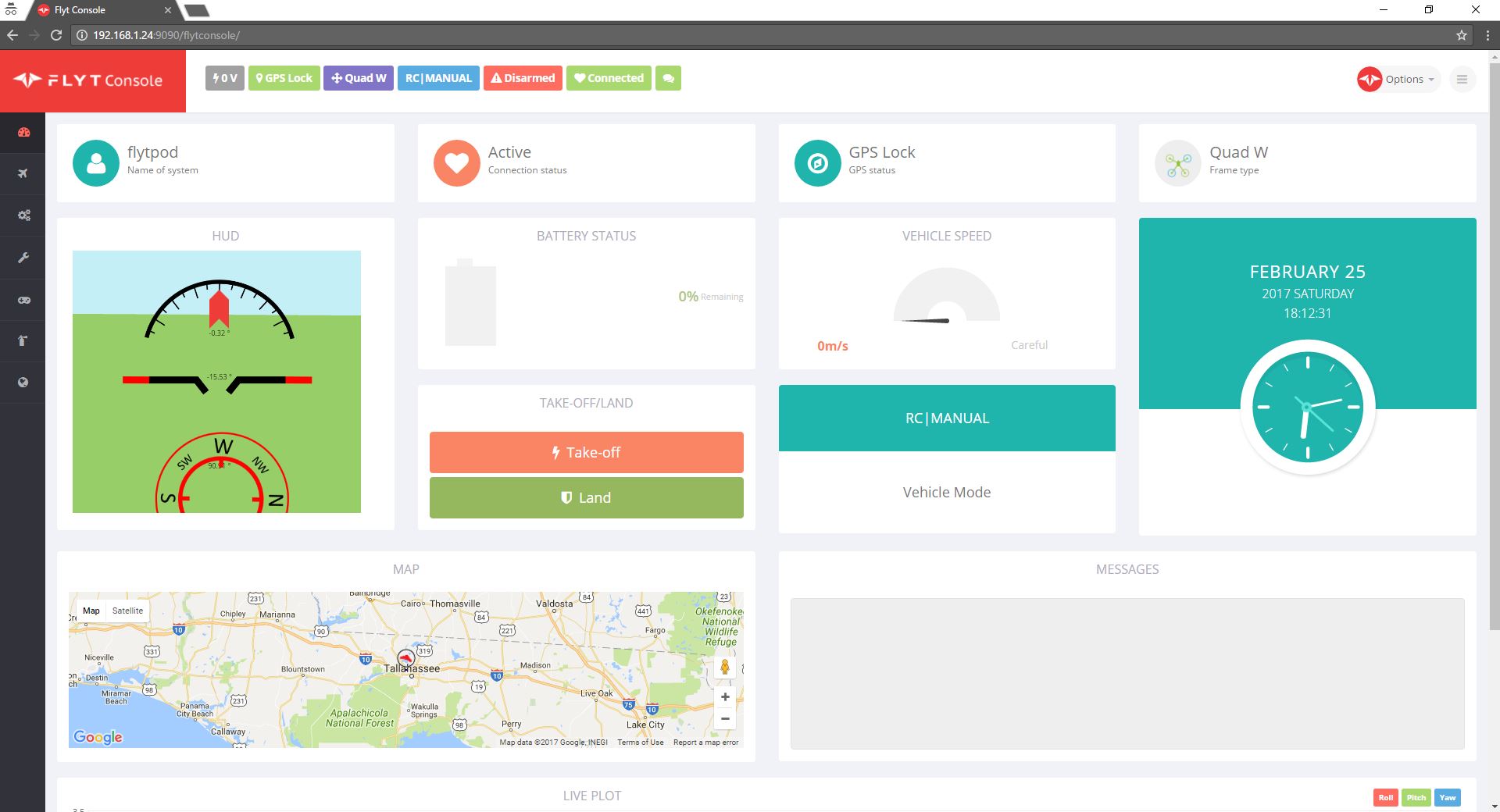 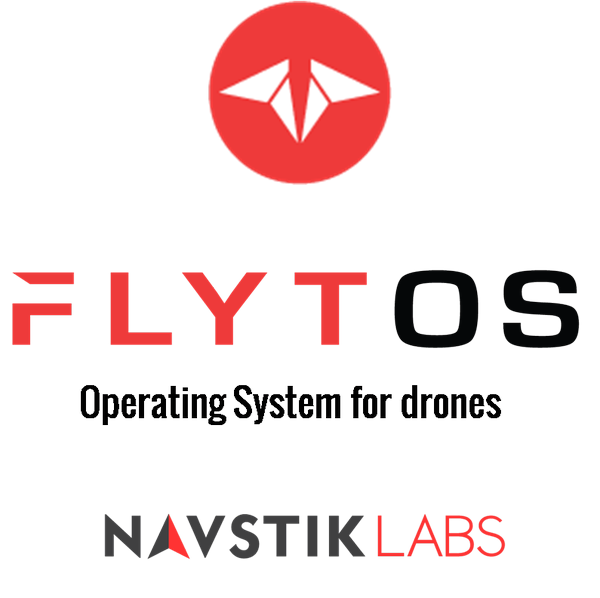 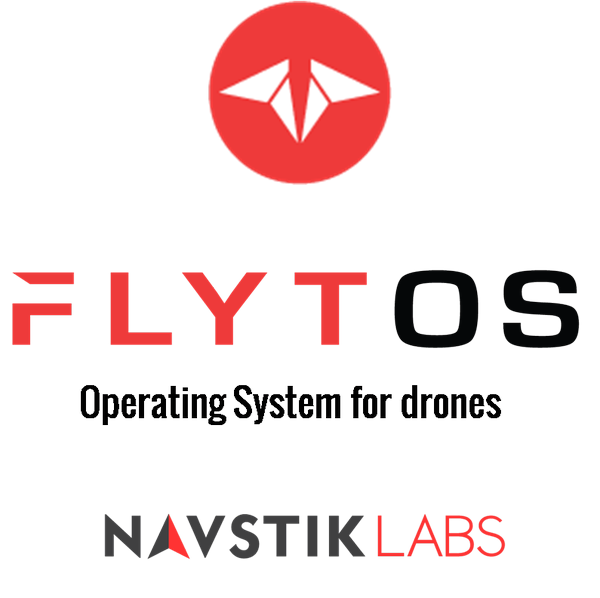 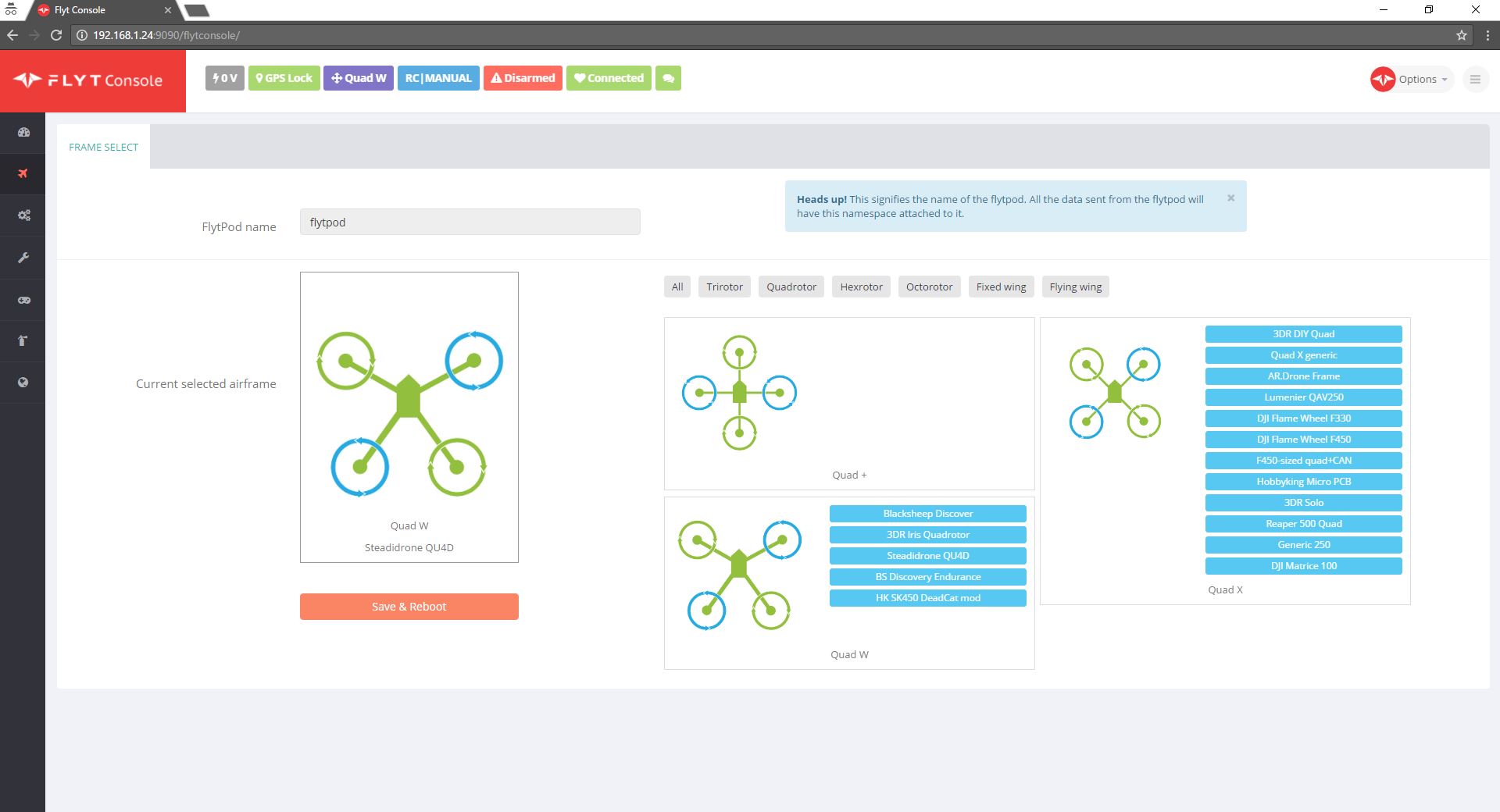 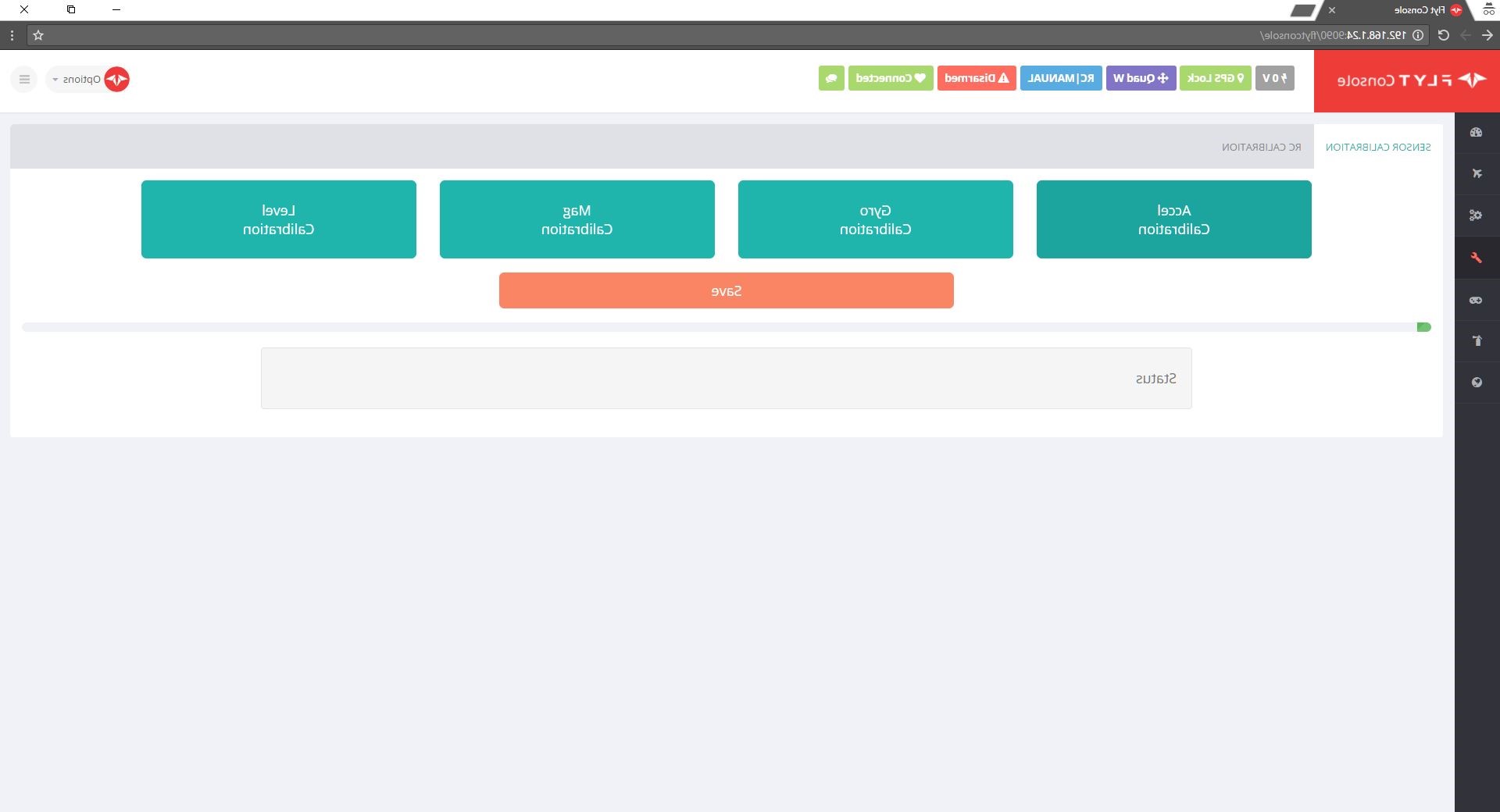 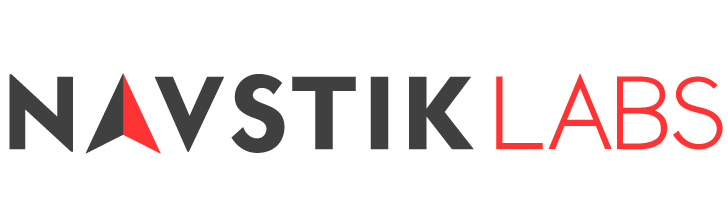 Halil Yonter    ‹#›
Recap → Flight Control → Image Processing → WiFi / USNG → Airframe & Performance → Demo
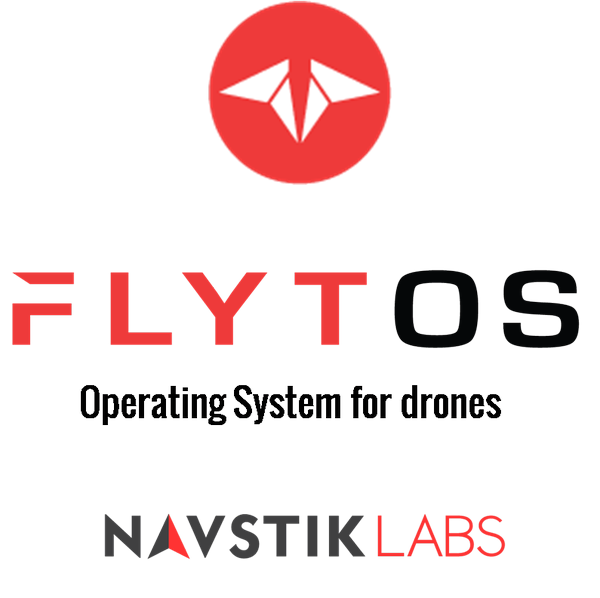 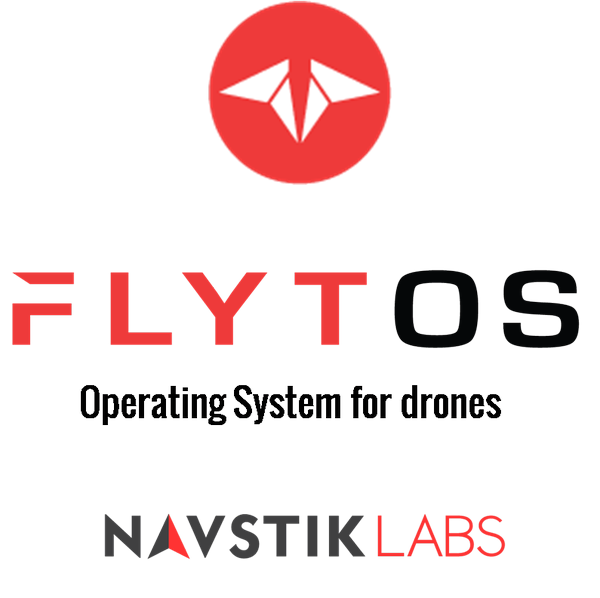 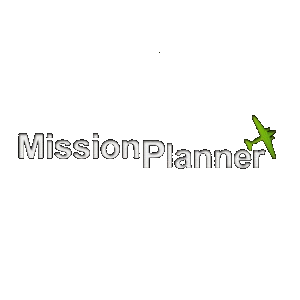 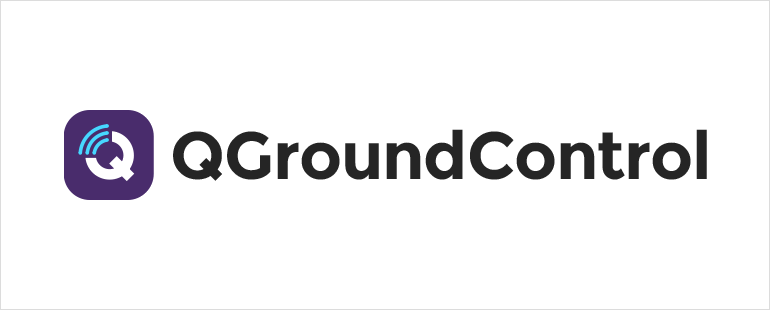 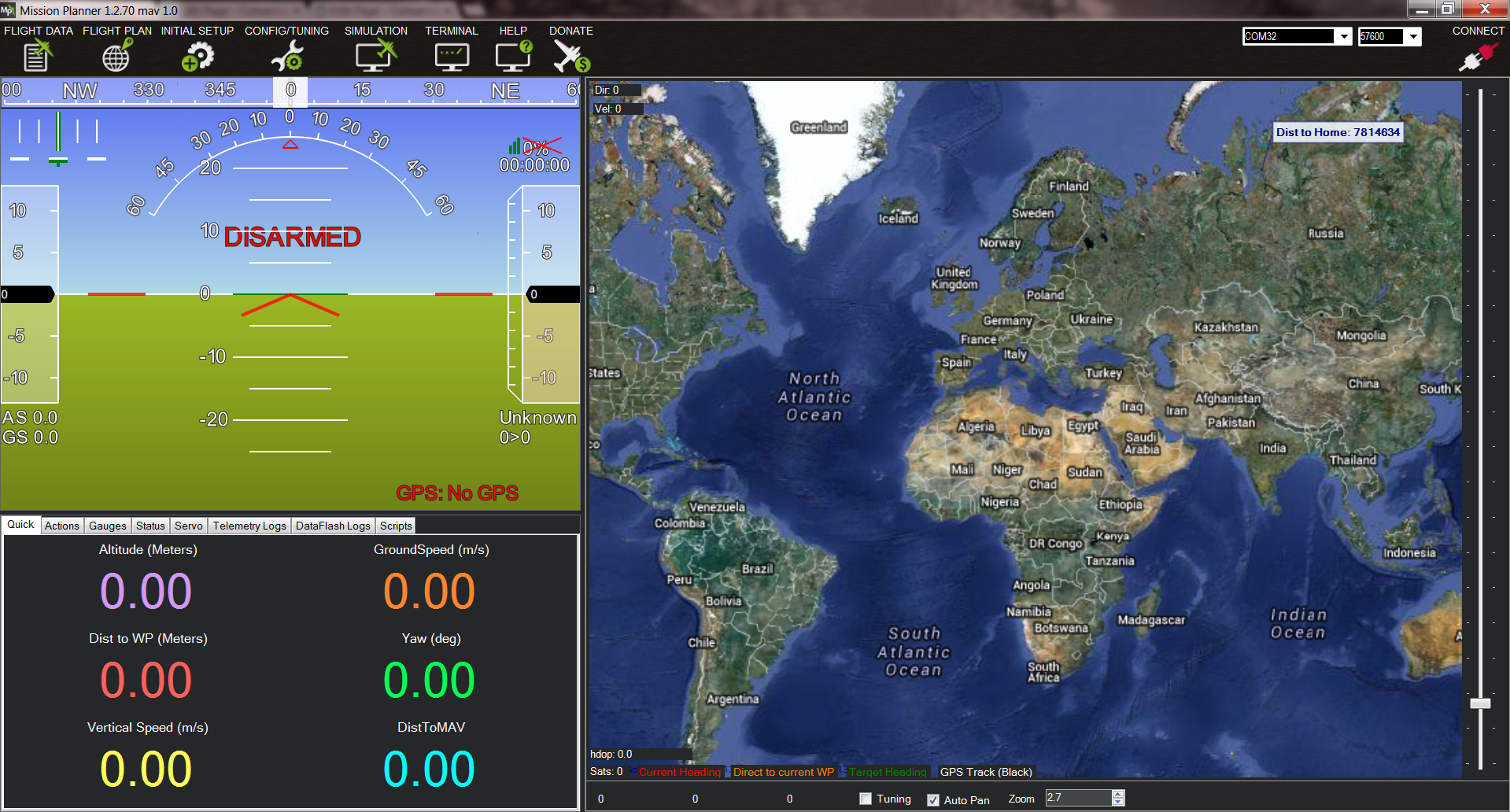 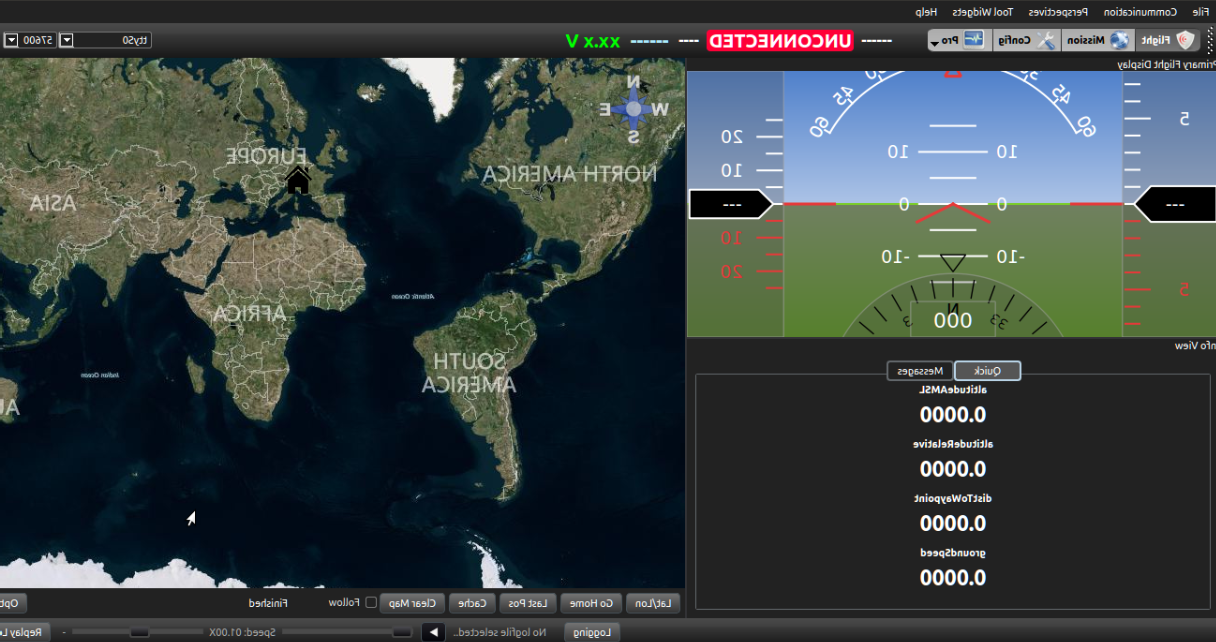 Halil Yonter    ‹#›
Image Processing
Cody Campbell and Alexandra Borgesen
Recap → Flight Control → Image Processing → WiFi / USNG → Airframe & Performance → Demo
NVIDIA Jetson TX1
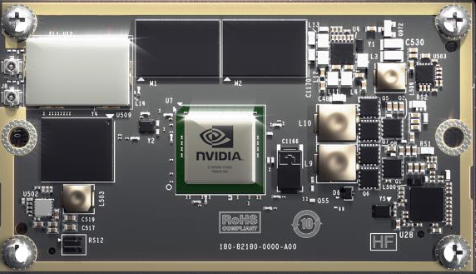 Low power consumption
Integrated WiFi
Designed specifically for 
Video Processing
Image Recognition
Deep Learning
Specifications:
64-bit ARM A57 CPUs
4 GB LPDDR4 Memory
Cody Campbell	‹#›
[Speaker Notes: As discussed before, we’ve implemented the NVIDIA TX1 as our processor. We chose this for its low power consumption, on board WiFi, and its internal architecture which was designed specifically for Image processing and deep learning. We have since purchased the TX1, and successfully tested it with the software we will be using.]
Recap → Flight Control → Image Processing → WiFi / USNG → Airframe & Performance → Demo
Connect Tech Orbitty Carrier Board
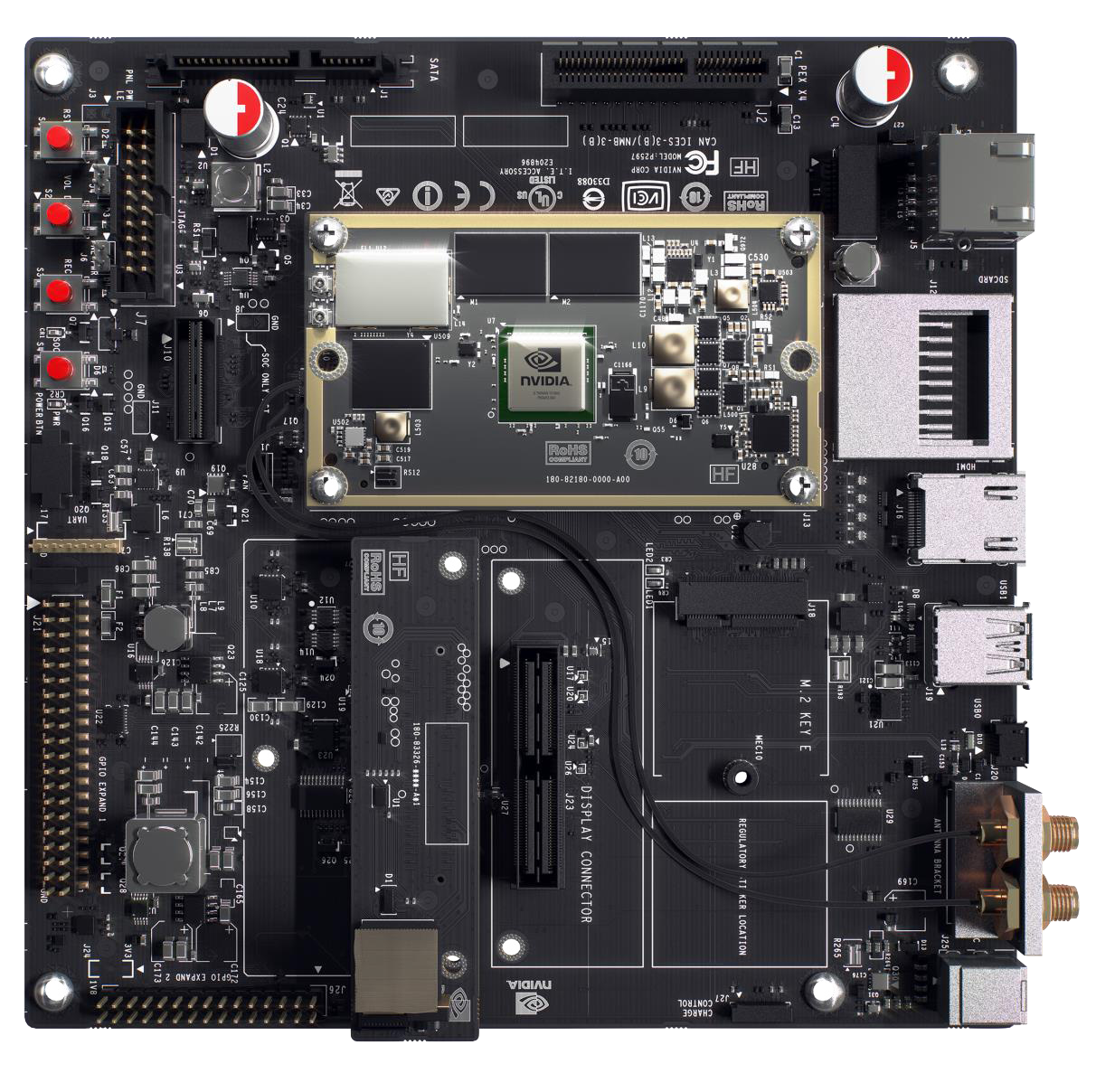 Expected power consumption of 9 W
USB Port
Micro SD Port
UART port
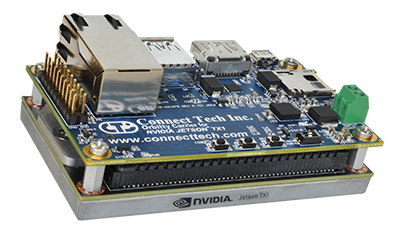 Cody Campbell	‹#›
[Speaker Notes: The TX1 came with a development board, which allows you to interface with the TX1 in many different ways. We were able to successfully fly the drone with the development board, but the power draw and weight were too much to provide the minimum flight time of 20 minutes. To fix this, we purchased a much smaller carrier board that maintains all of the needed functionality, with an expected power consumption of just 9 Watts. We’ll be using the USB port for our camera, the Micro SD port for storage, and the UART port to communicate with the Pixhawk and other on board controllers.]
Recap → Flight Control → Image Processing → WiFi / USNG → Airframe & Performance → Demo
Camera
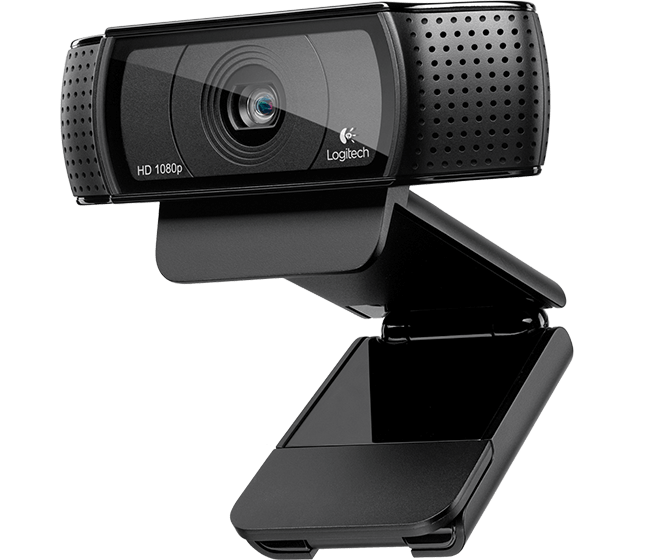 GoPro Hero 3
High quality and small form factor
Live streaming over WiFi
Live streaming with analog video
Logitech C920
Streams over USB
Great color reproduction
High contrast 
Can be replaced by any USB camera
‹#›
Cody Campbell    ‹#›
[Speaker Notes: Our original camera was a gopro, because of its quality, and small form factor. The only way to stream live, high quality video from the GoPro is over a WiFi connection, using the GoPro as a hotspot. This won’t work with our setup not only because of the interference in the 2.4GHz spectrum, but also because we need to connect to the ground station over WiFi. The TX1 cannot connect to both the ground station and the GoPro as two WiFi hotspots. The gopro can also stream analog video, but the available analog to digital converters are either too big for our purpose, or provide video at a quality lower than the camera we are currently using.]
Recap → Flight Control → Image Processing → WiFi / USNG → Airframe & Performance → Demo
Object Detection
Goal: Detect an object of interest
Estimated altitude: 200 ft
Limited visibility
Complex and detailed backgrounds
Let algorithms handle image processing
Pedestrian Tracking
Color Filtering
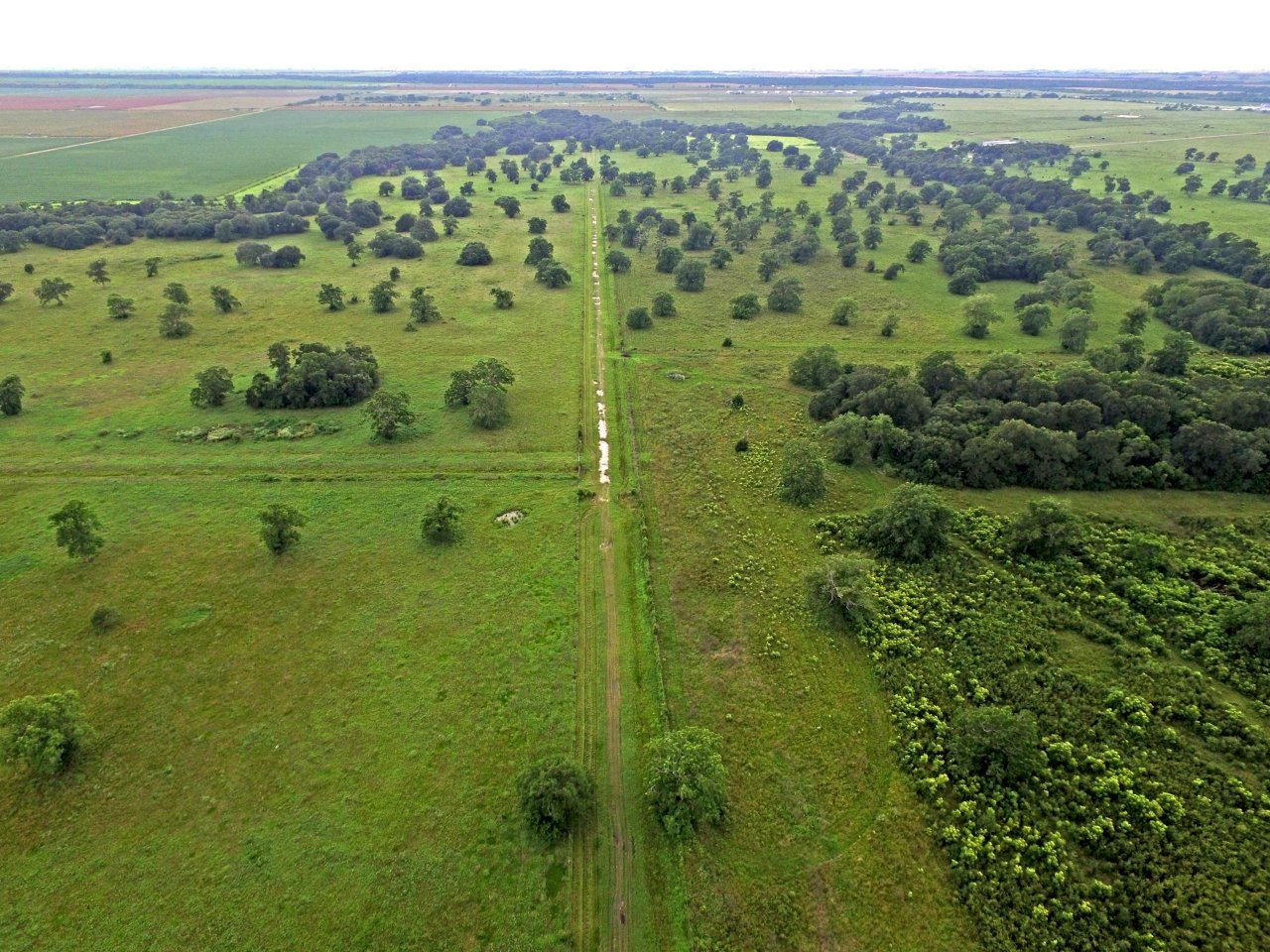 Cody Campbell    ‹#›
[Speaker Notes: Now, onto the object detection. Our goal is to detect an object of interest on the ground, and bring attention to it by automatically highlighting it.]
Recap → Flight Control → Image Processing → WiFi / USNG → Airframe & Performance → Demo
Pedestrian Tracking
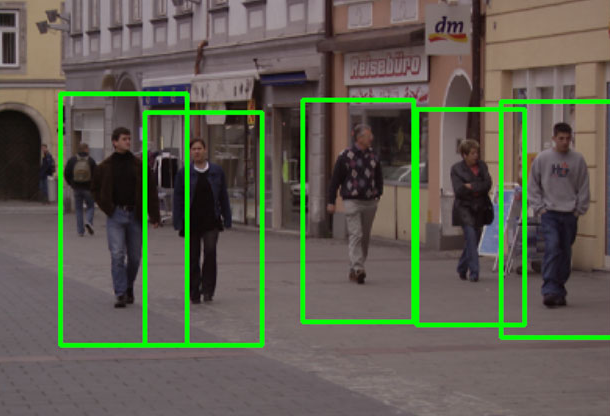 The tracking looks for anything that resembles a head, two arms, two legs, and a torso.
HOG - feature descriptor
SVM - binary classifier
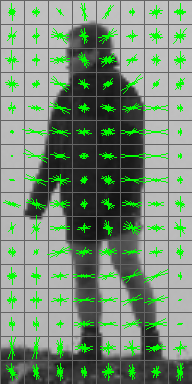 Alexandra Borgesen   ‹#›
[Speaker Notes: As Cody said, we are looking for an object of interest. There is no clear definition of what this object may be, so we have played around with two different methods that are both excellent for object detection. For the pedestrian tracking, it works by looking for anything that resembles a head, two arms, two legs, and a torso. It identifies these using a feature descriptor, and pairs this output with a binary classifier for the decision making.]
Recap → Flight Control → Image Processing → WiFi / USNG → Airframe & Performance → Demo
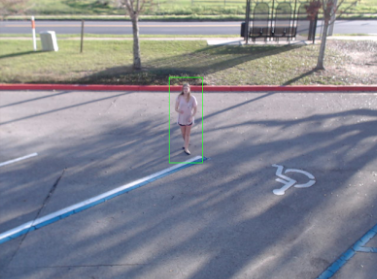 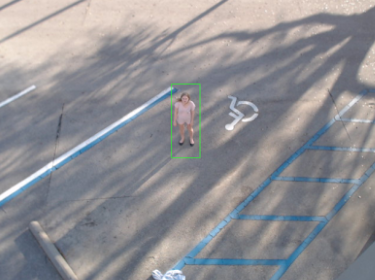 Alexandra Borgesen   ‹#›
[Speaker Notes: In this image, the pedestrian tracking algorithm successfully detected me in the parking lot. We tried this from two separate angles, where the image to the right is more likely to resemble the angle we can expect from the drone overhead.]
Recap → Flight Control → Image Processing → WiFi / USNG → Airframe & Performance → Demo
Color Filtering
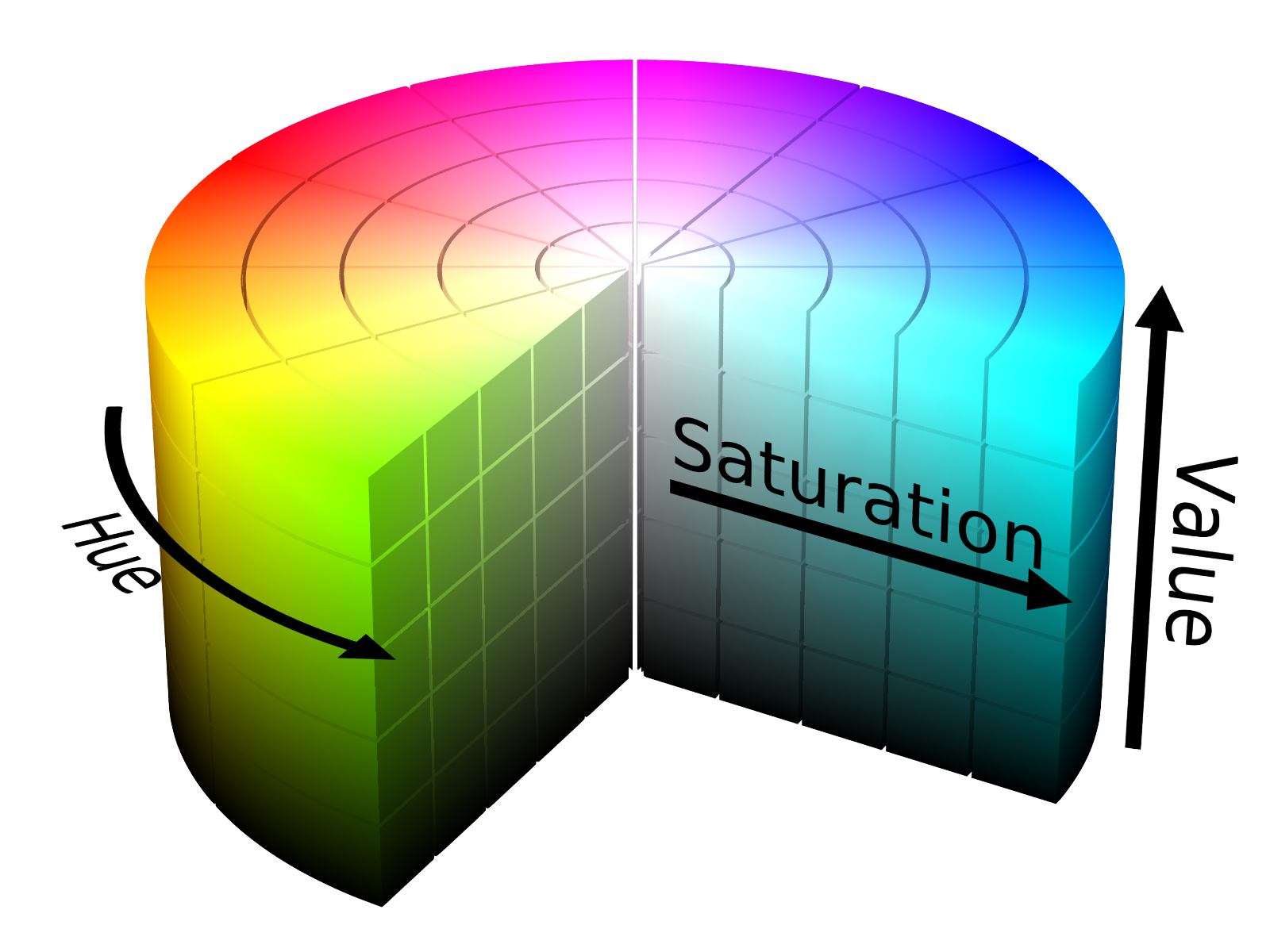 Converting colors to HSV
Hue: Color
Saturation: Intensity
Value: Brightness
# Select HSV range for color “red”
lower_red = np.array([30,150,50])upper_red = np.array([255,255,180])# Converts frames to HSV, 
# ... if the frame’s HSV is within the given range 
# ... the mask will return “true” for that framemask = cv2.inRange(hsv, lower_red, upper_red)# Restores image frames only where mask is true
res = cv2.bitwise_and(frame,frame, mask = mask)
Alexandra Borgesen    ‹#›
Recap → Flight Control → Image Processing → WiFi / USNG → Airframe & Performance → Demo
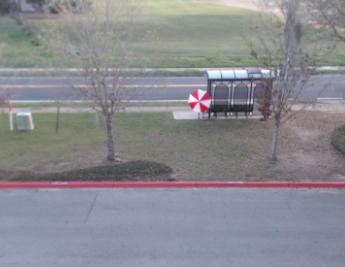 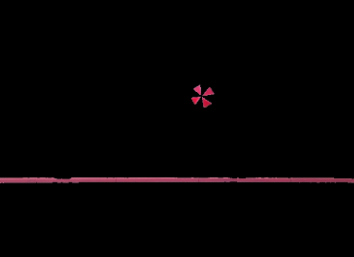 ‹#›
Alexandra Borgesen    ‹#›
Recap → Flight Control → Image Processing → WiFi / USNG → Airframe & Performance → Demo
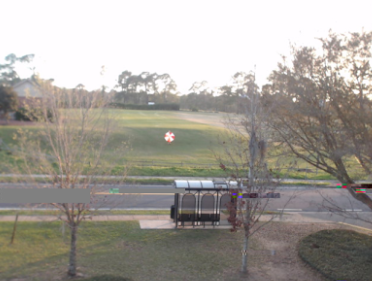 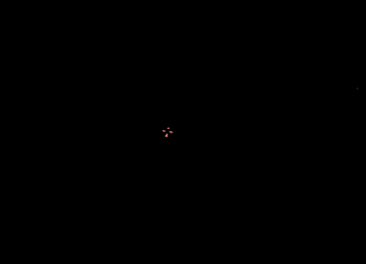 ‹#›
Alexandra Borgesen    ‹#›
Recap → Flight Control → Image Processing → WiFi / USNG → Airframe & Performance → Demo
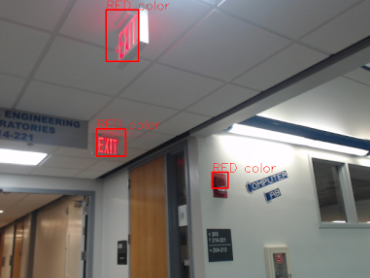 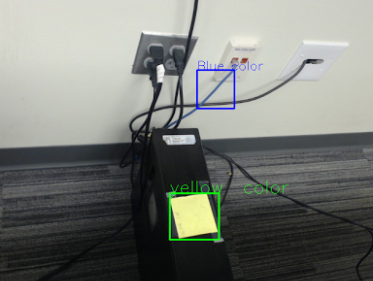 ‹#›
Alexandra Borgesen    ‹#›
Recap → Flight Control → Image Processing → WiFi / USNG → Airframe & Performance → Demo
Observations
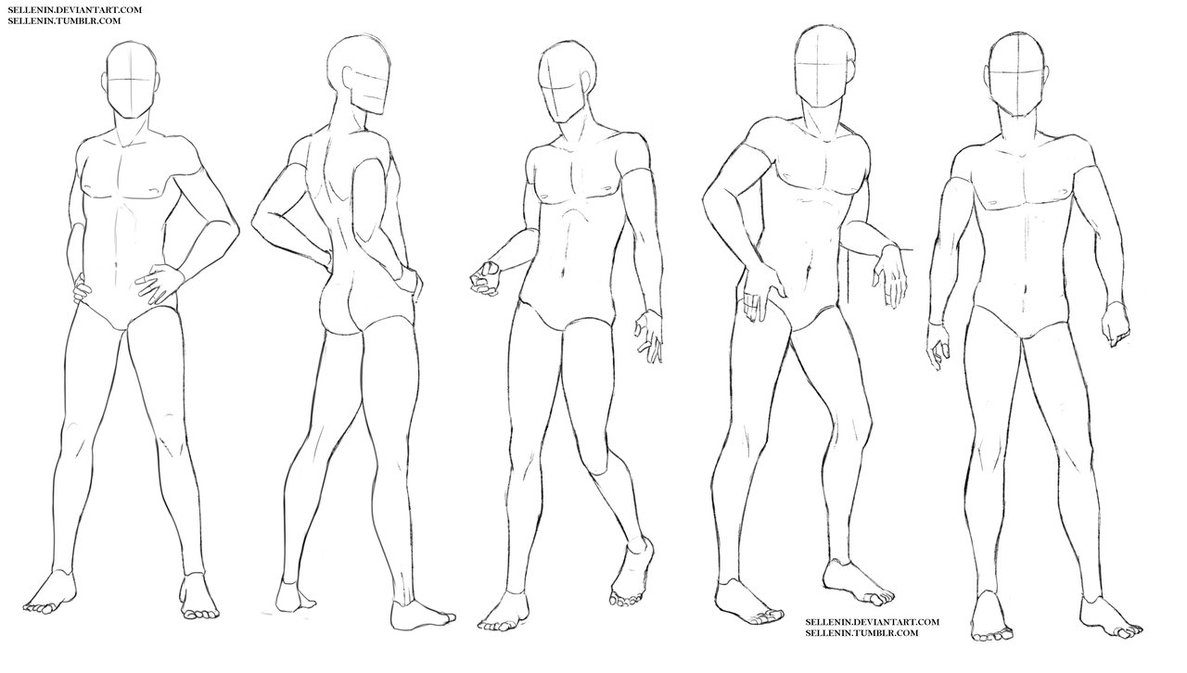 Pedestrian tracking 
Tested range: 40 ft
Live stream has a 2 second delay
Struggles with certain poses 
Color filtering 
Tested range: 200 ft
Live stream “instantaneous”
Risk overfiltering
Alexandra Borgesen    ‹#›
Communication and Location
Shawn Cho
Recap → Flight Control → Image Processing → WiFi / USNG → Airframe & Performance → Demo
Implementation
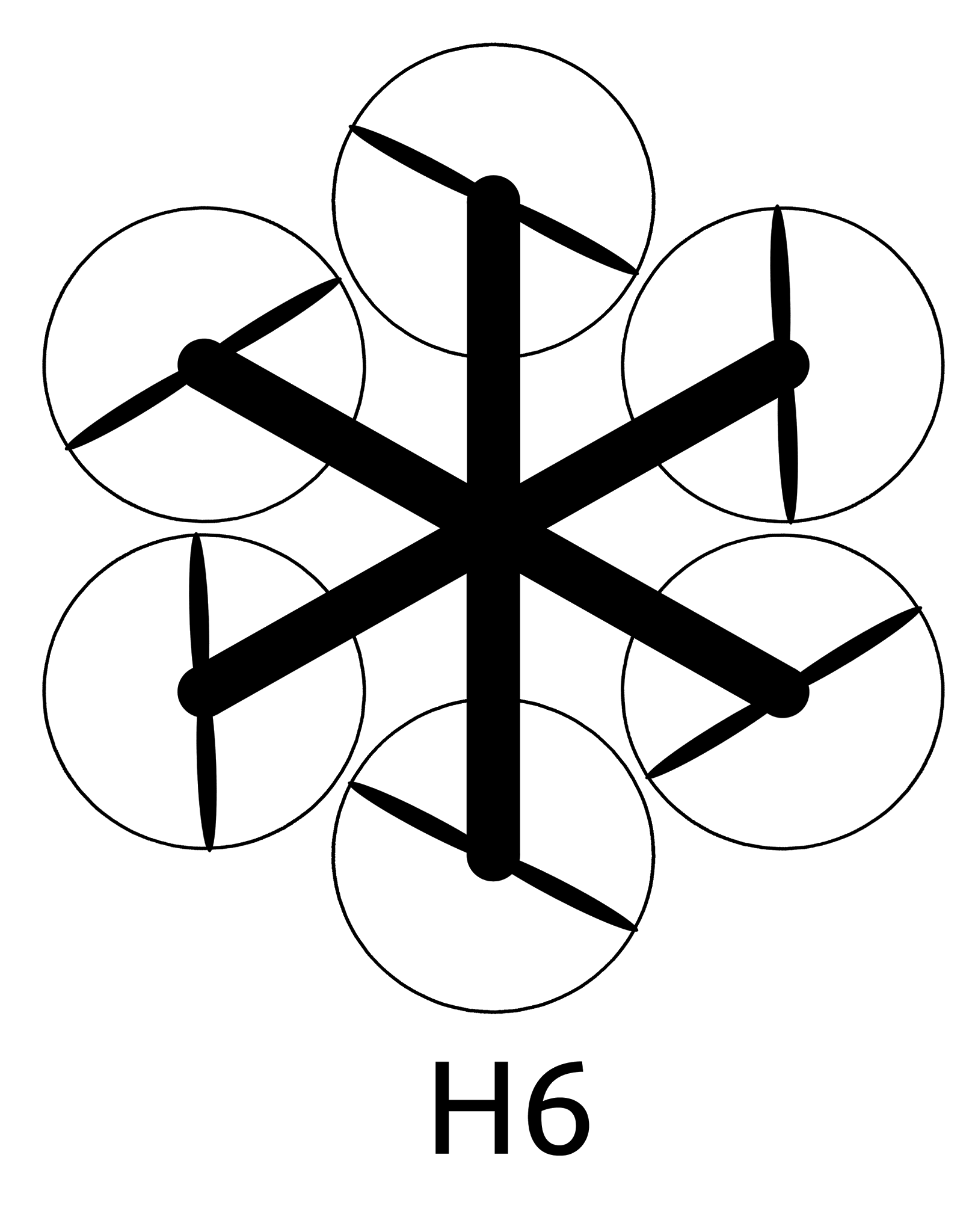 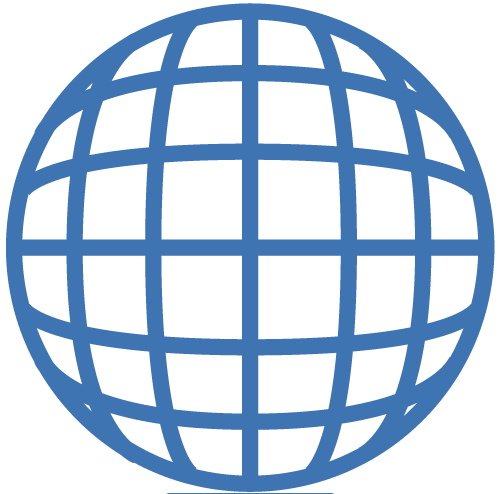 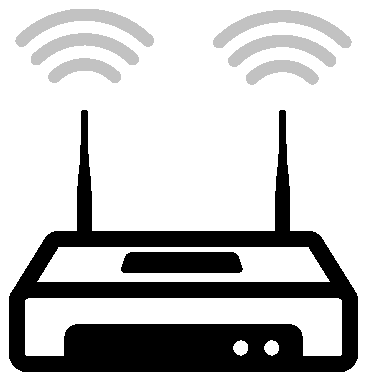 ISP
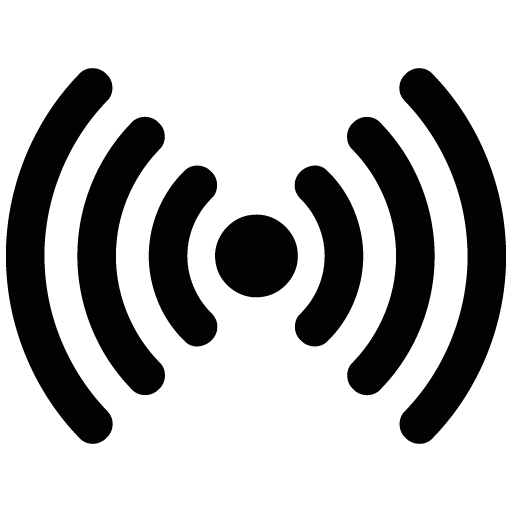 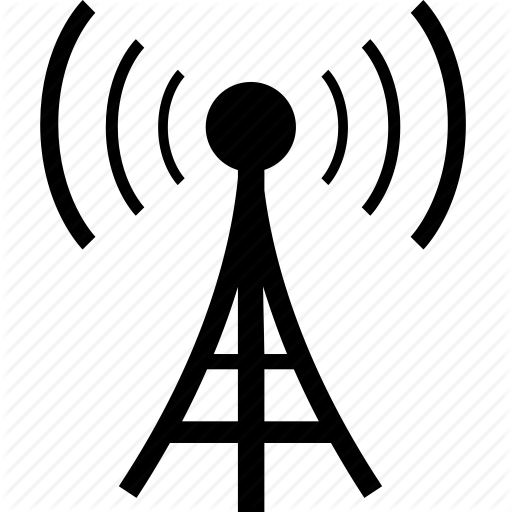 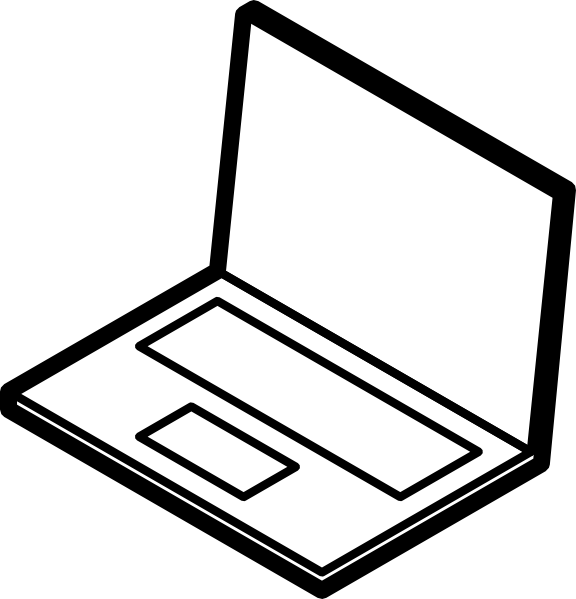 4G LTE
Shawn Cho	‹#›
Recap → Flight Control → Image Processing → WiFi / USNG → Airframe & Performance → Demo
MOFI-4500 4G/LTE Router
WiFi and Cellular Dual Router
2 x 5 dBi External Antennas for WiFi
2 x 5 dBi External Antennas for Cellular
Transmit Power: 21 +/- 1 dBm
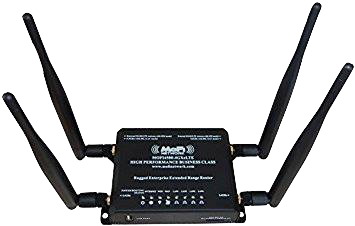 Shawn Cho	‹#›
Recap → Flight Control → Image Processing → WiFi / USNG → Airframe & Performance → Demo
Broadcom BCM4354
WiFi Chipset used in TX1
Receiver sensitivity of -85 dB
Antenna Gain of 6 dB
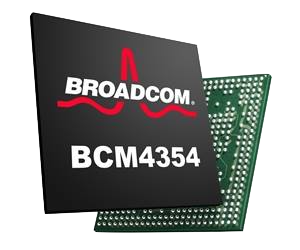 Shawn Cho	‹#›
Recap → Flight Control → Image Processing → WiFi / USNG → Airframe & Performance → Demo
Range Calculation
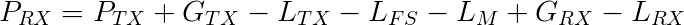 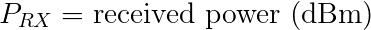 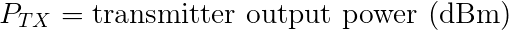 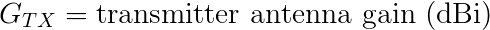 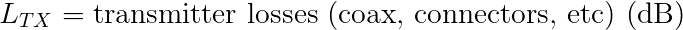 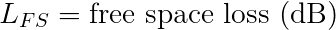 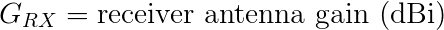 Shawn Cho	‹#›
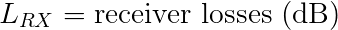 Recap → Flight Control → Image Processing → WiFi / USNG → Airframe & Performance → Demo
Range Calculation
Factors to consider in Empirical Calculation


Transmit Power
Path Loss
Fade Margin
Receiver Sensitivity
Transmit Antenna Gain
Receiver Antenna Gain
d ≈ .800 km
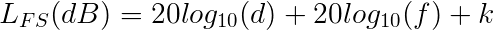 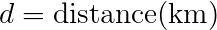 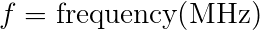 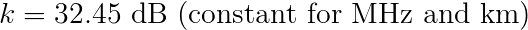 Shawn Cho	‹#›
Recap → Flight Control → Image Processing → WiFi / USNG → Airframe & Performance → Demo
USNG Conversion
Implemented in multiple programming languages by MIT GeographicsLib

C++ implementation

Successfully converts latitude and longitude to USNG from hardware coordinates
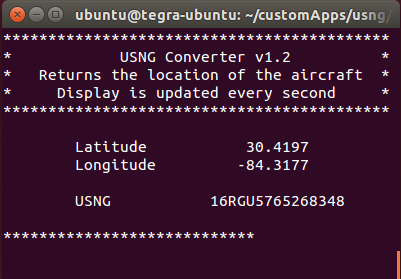 Shawn Cho	‹#›
Airframe and Performance
Sarah Hood
Recap → Flight Control → Image Processing → WiFi / USNG → Airframe/Performance →  Demo
Quad
Tri
Hexa
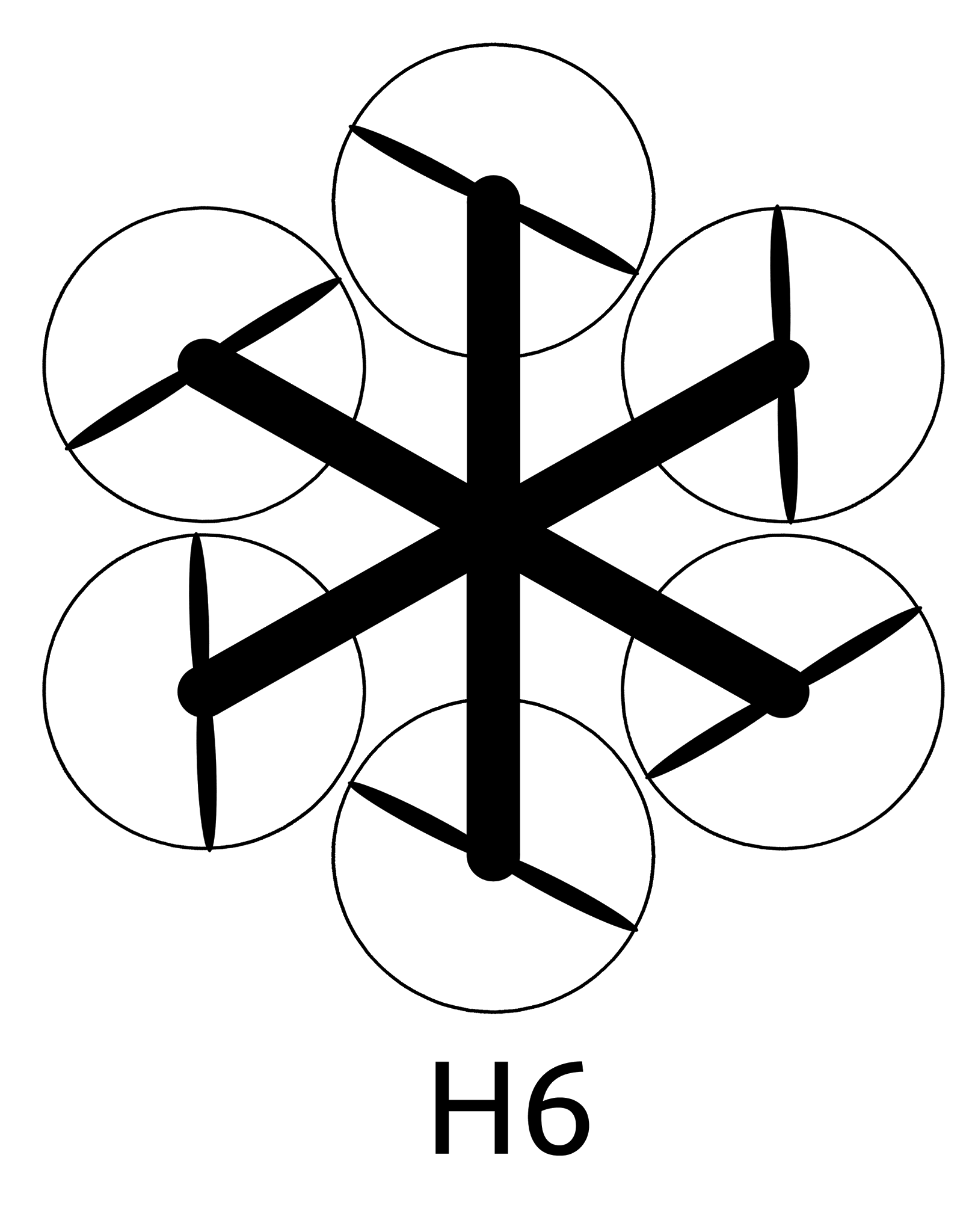 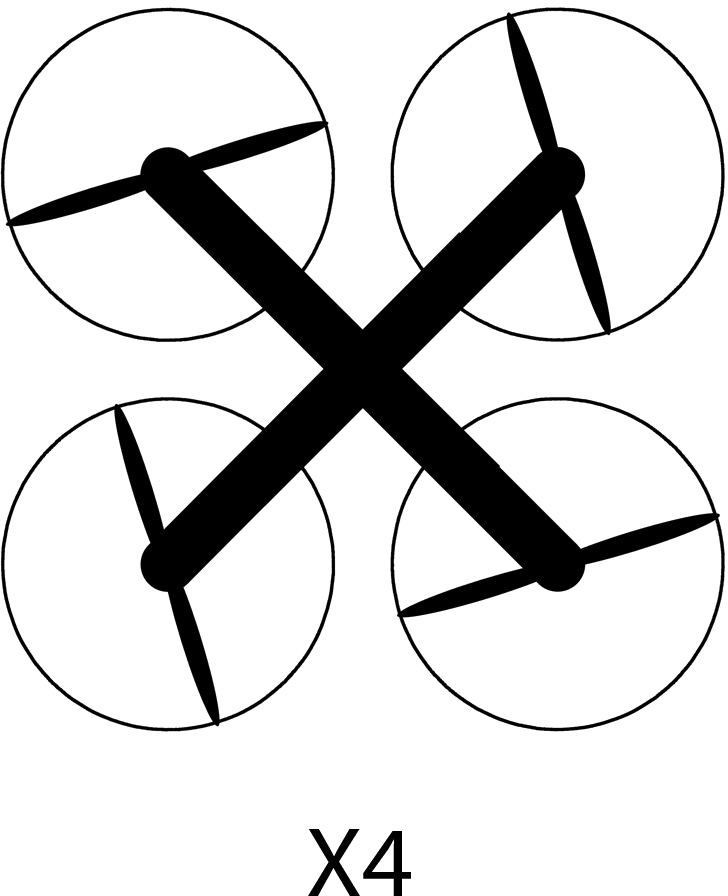 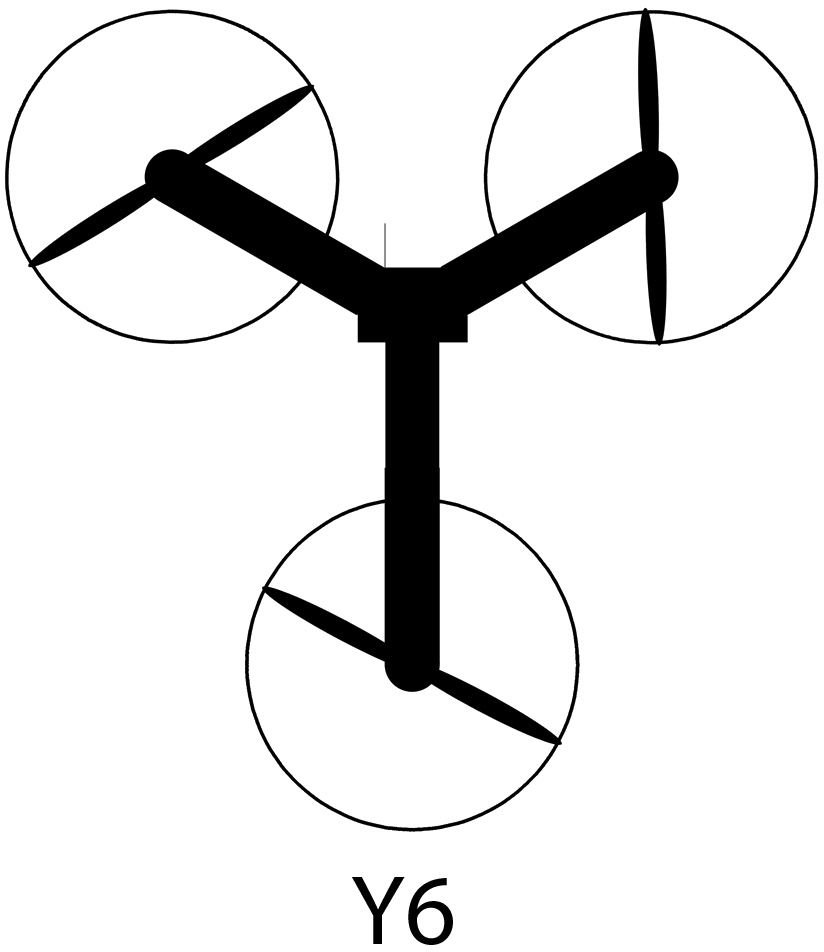 Sarah  Hood	‹#›
Recap → Flight Control → Image Processing → WiFi / USNG → Airframe/Performance →  Demo
Hexacopter
Custom SteadiDrone
Poor availability

Tarot 680PRO
780 g
685 mm storeage dimension

Quanum 680UC
740 g
280 mm storeage dimension
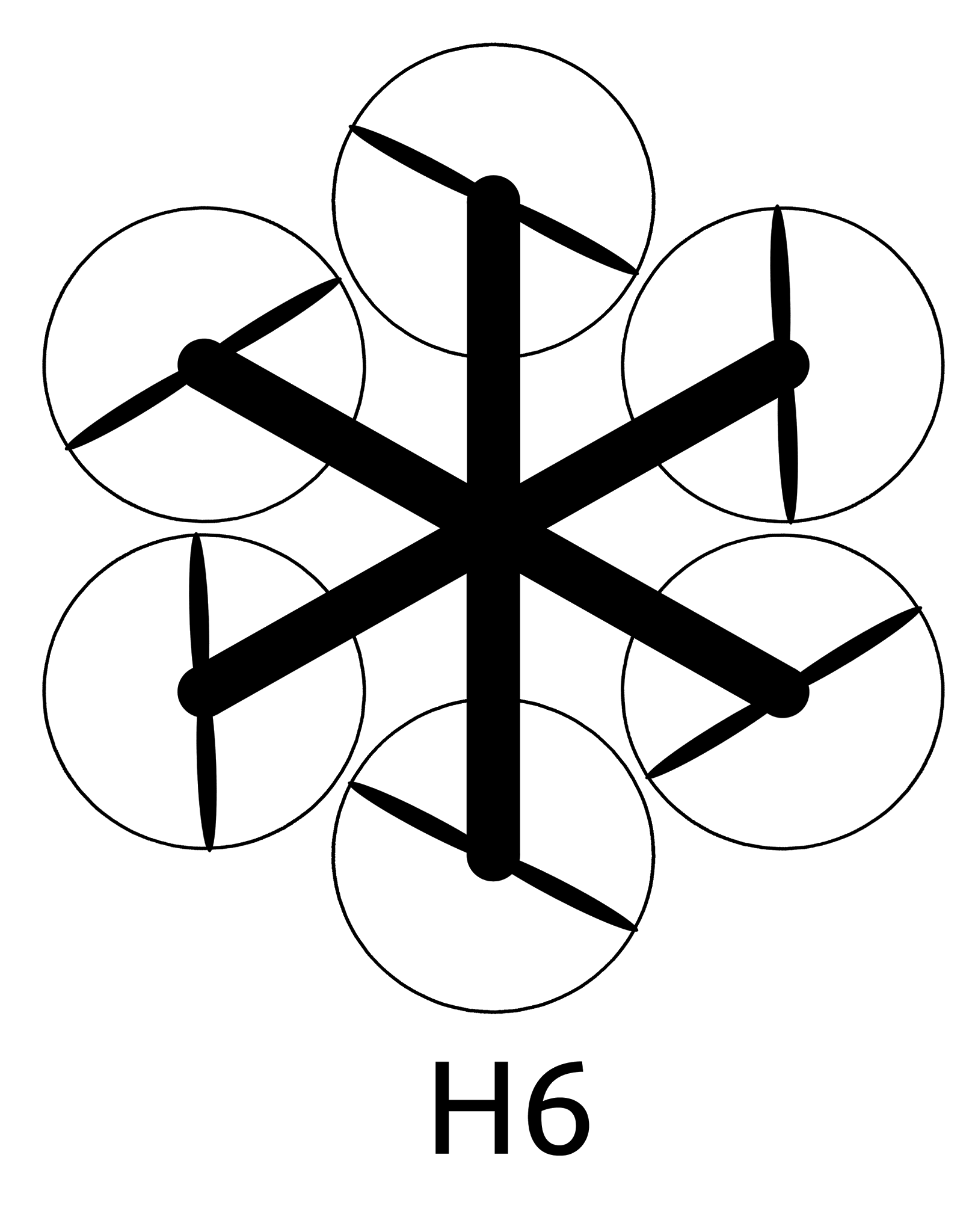 Sarah  Hood	‹#›
Recap → Flight Control → Image Processing → WiFi / USNG → Airframe/Performance →  Demo
Quanum 680UC
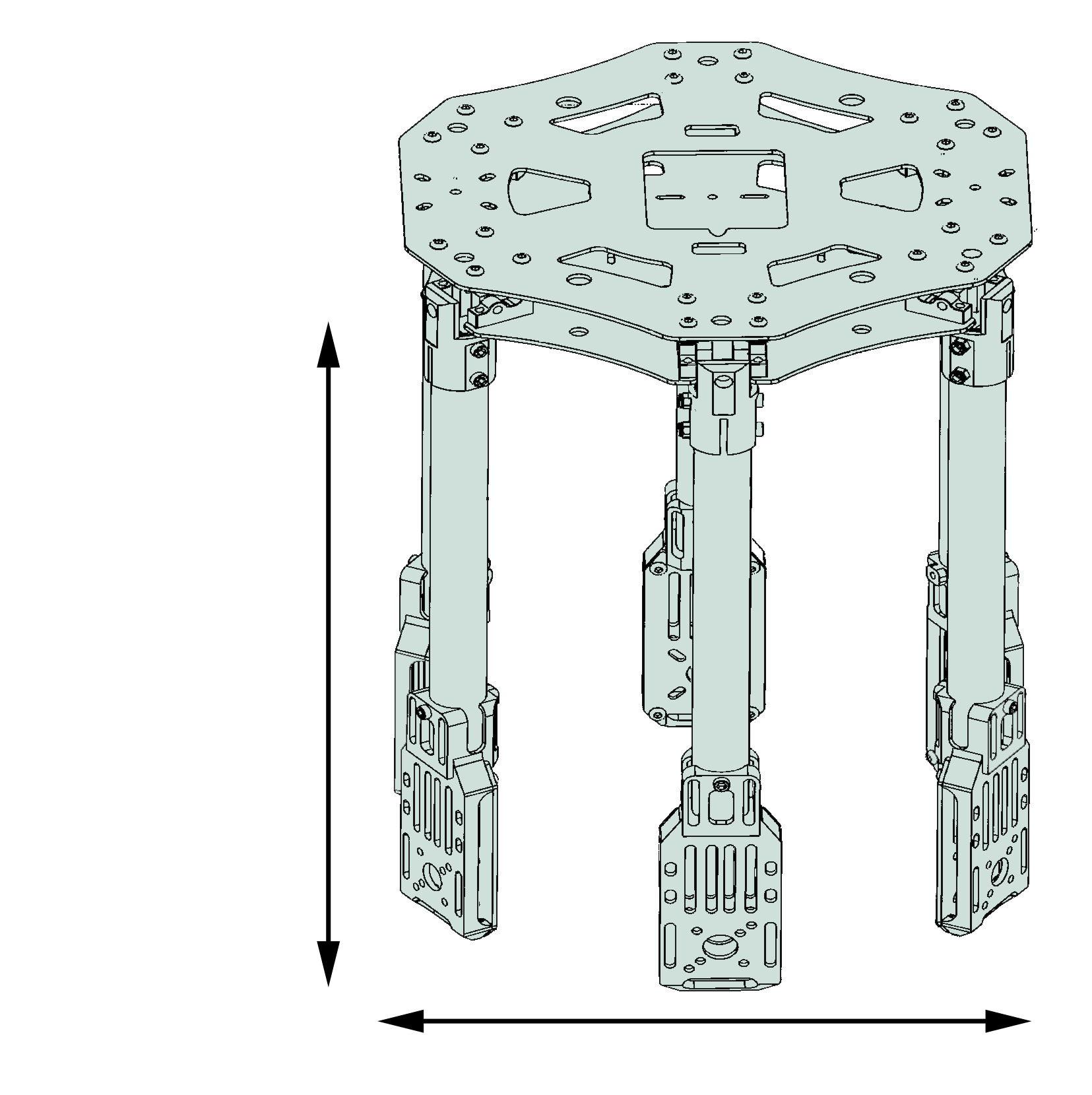 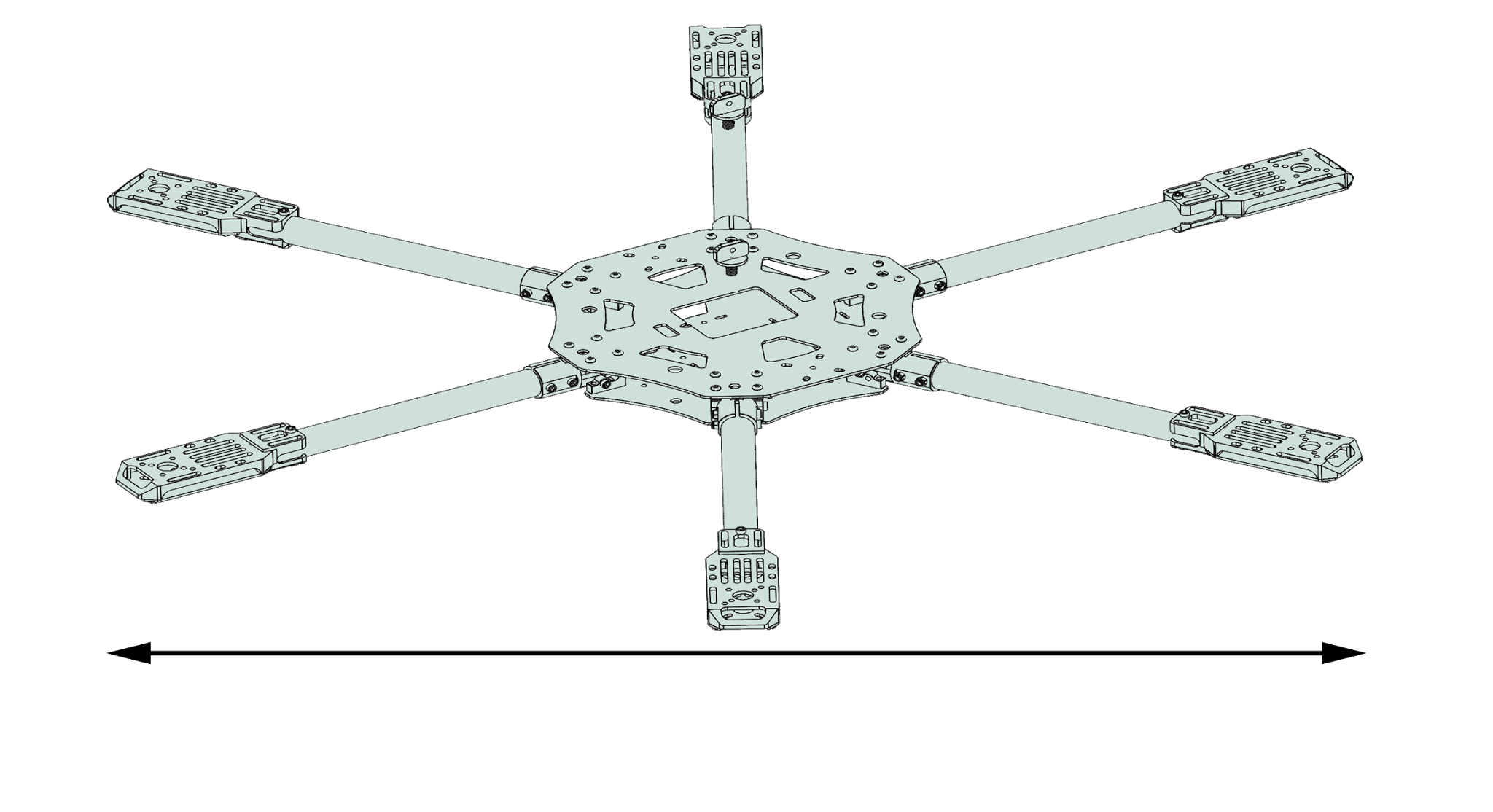 280 mm
260 mm
680 mm
Sarah  Hood	‹#›
Recap → Flight Control → Image Processing → WiFi / USNG → Airframe/Performance →  Demo
Quanum 680UC
Quanum 680UC
Fits in 50 L backpack
Payload protection
Standard materials
Modular construction
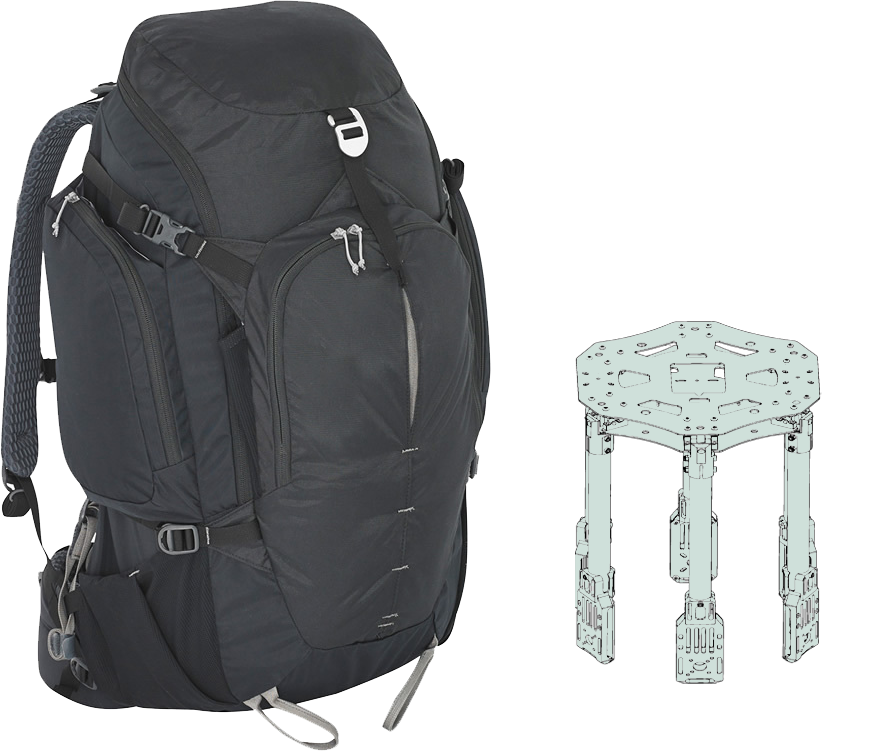 Sarah  Hood	‹#›
Recap → Flight Control → Image Processing → WiFi / USNG → Airframe/Performance →  Demo
Peak Thrust Assessment
*Based on the predicted weight of the aircraft and on board technology, not including the weight of the battery.
‹#›
Sarah  Hood	‹#›
Recap → Flight Control → Image Processing → WiFi / USNG → Airframe/Performance →  Demo
Predicted Weight
Previous Weight vs  Current Weight

1829 g →  2076 g
Flight duration
30 minutes → 24 minutes
‹#›
Sarah  Hood	‹#›
Demonstration
Peter Burchell
Recap → Flight Control → Image Processing → WiFi / USNG → Airframe/Performance →  Demo
Demonstration
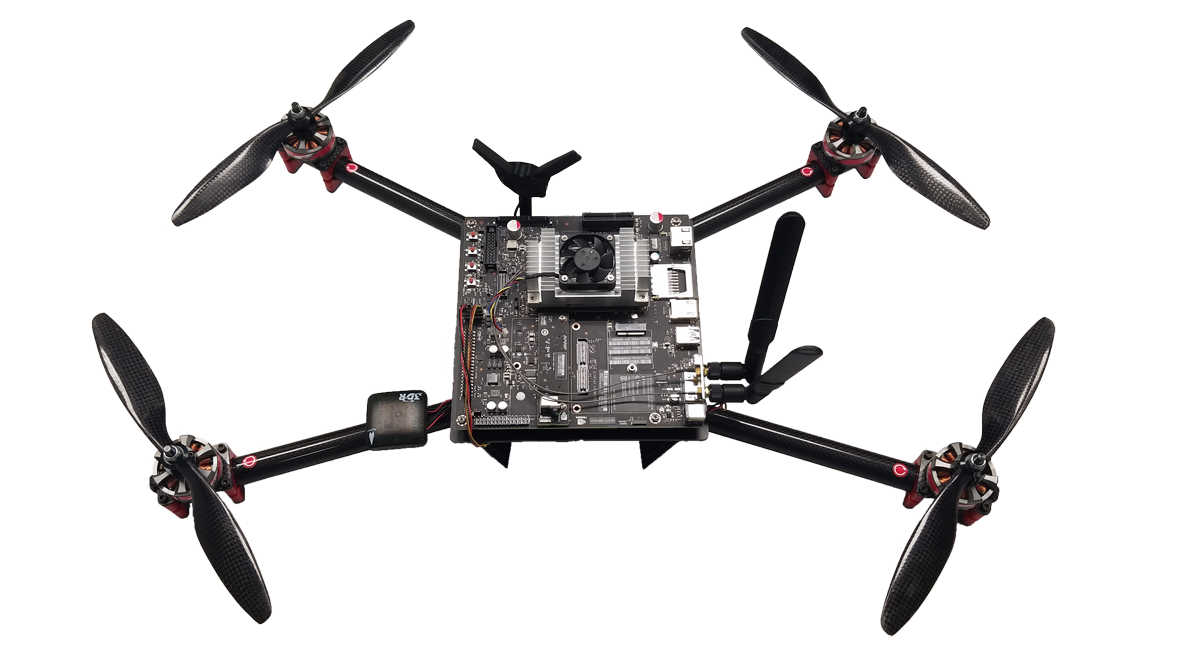 Vehicle Interface
USNG
Object Detection
Peter Burchell	‹#›
Summary
Halil Yonter
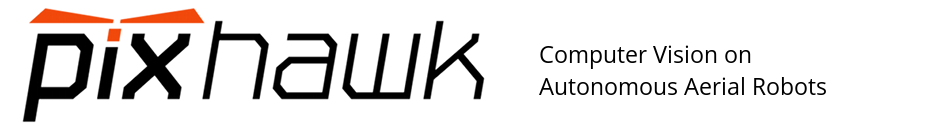 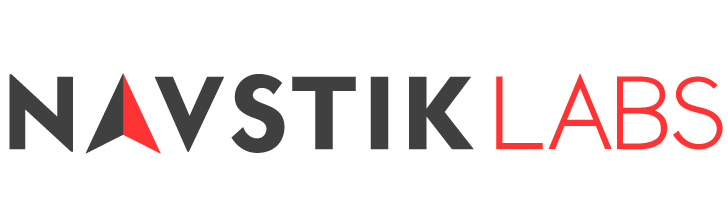 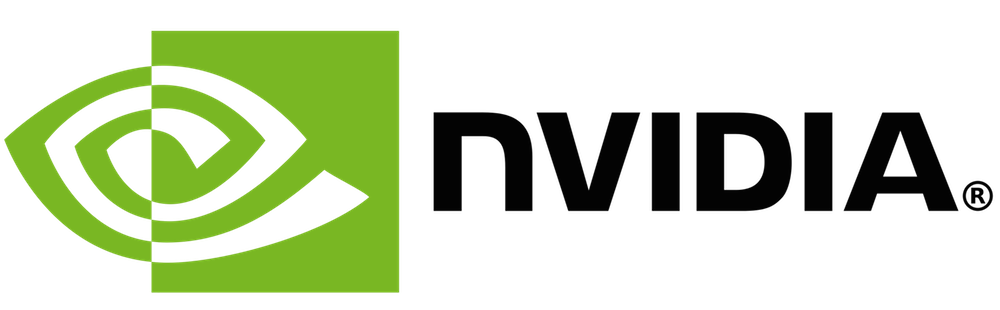 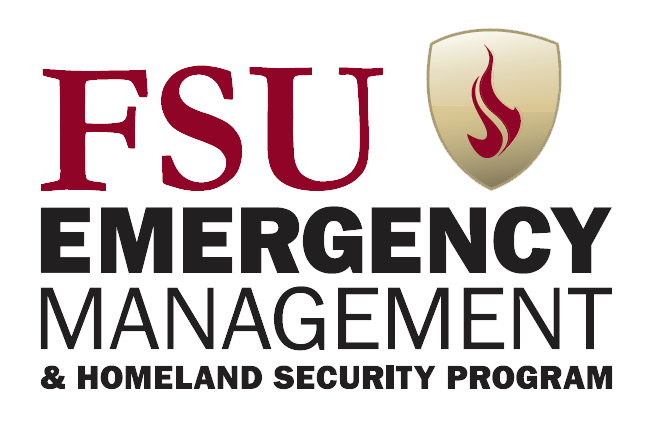 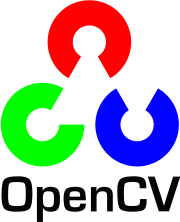 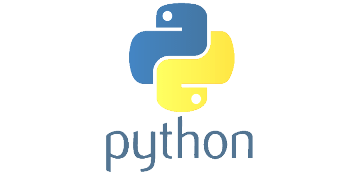 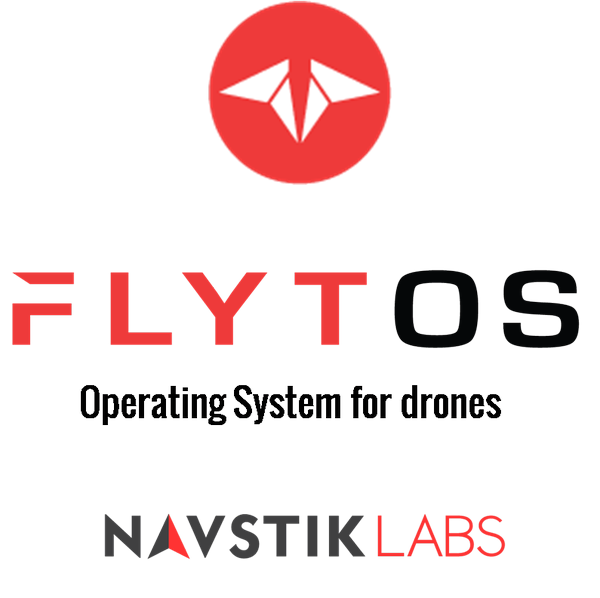 Halil Yonter	‹#›
Acknowledgements to 
Mr. Merrick
Dr. Hooker
Dr. Roberts
Dr. Foo
Dr. Harvey
Thank You
Questions?
Questions?
‹#›
Recap → Flight Control → Image Processing → WiFi / USNG → Airframe & Performance → Demo
Range Calculation
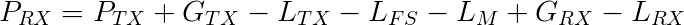 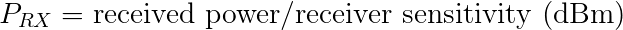 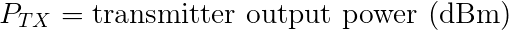 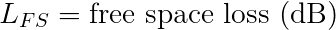 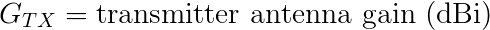 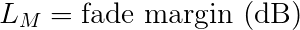 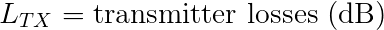 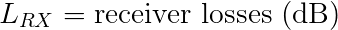 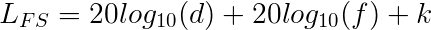 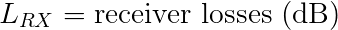 Recap → Flight Control → Image Processing → WiFi / USNG → Airframe & Performance → Demo
Range Calculation
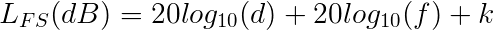 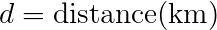 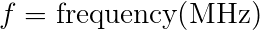 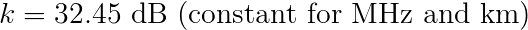 Shawn Cho	‹#›
Recap → Flight Control → Image Processing → WiFi / USNG → Airframe & Performance → Demo
Range Calculation
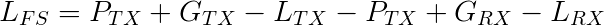 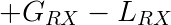 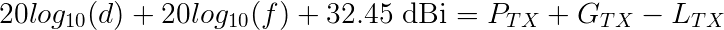 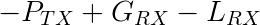 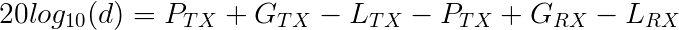 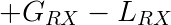 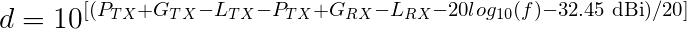 Shawn Cho	‹#›
USNG System Implementation
USNG

Implement Conversion Algorithm

Display USNG through GUI in FlytOS
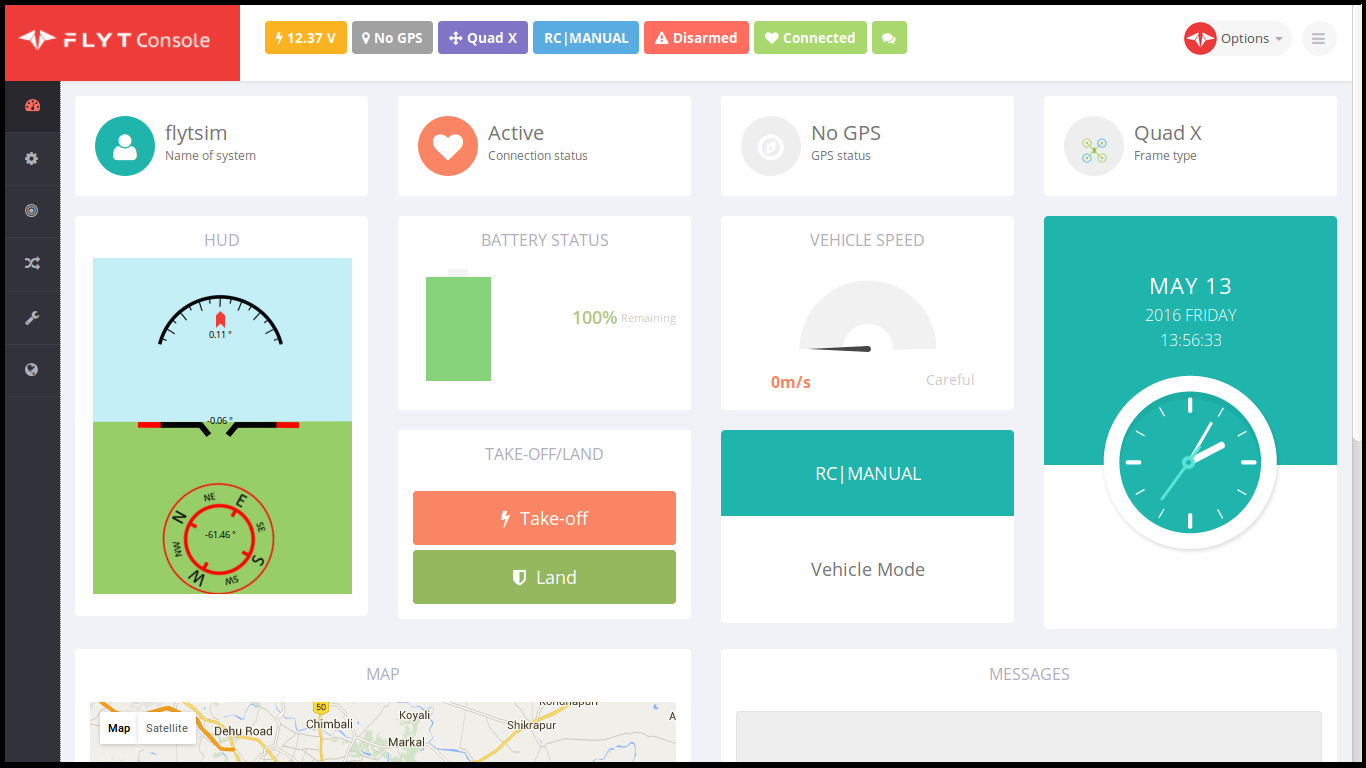 Shawn Cho    ‹#›
IEEE 802.11 AC @ 2.4 GHz
2.4 GHz 
has lower frequency and greater range
is more stable

5 GHz 
is power hungry
subject to transmission interruption
Shawn Cho	‹#›
Equipment Selection
USB WiFi Adapter
Shawn Cho    ‹#›